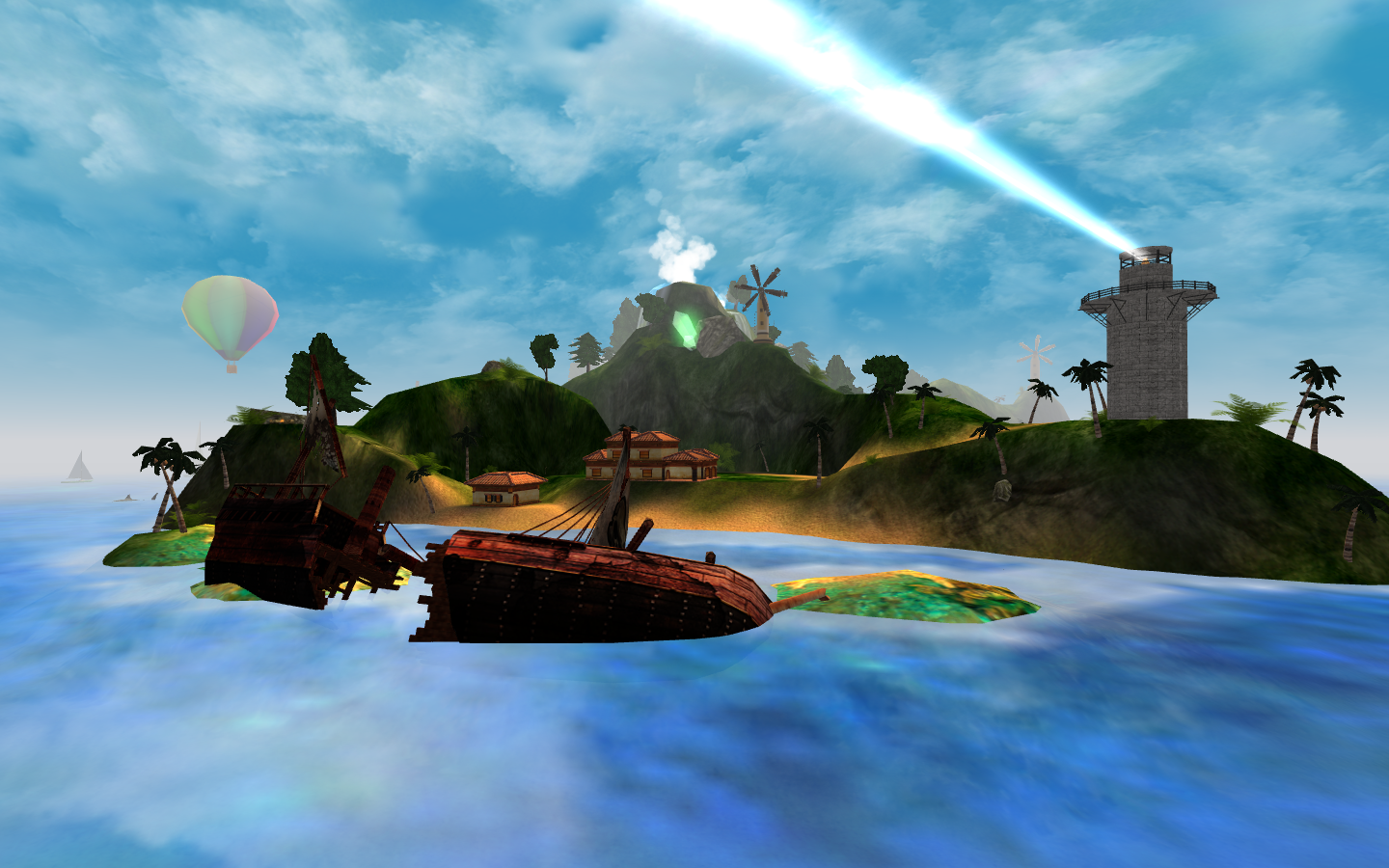 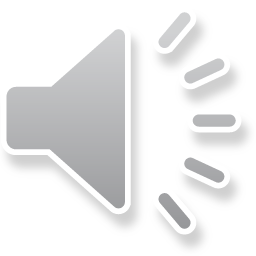 VIRTUAL WORLD
U4L3  Virtual Reality
作者：刘雅婷
单位：华南师范大学
We're living such a modern dream
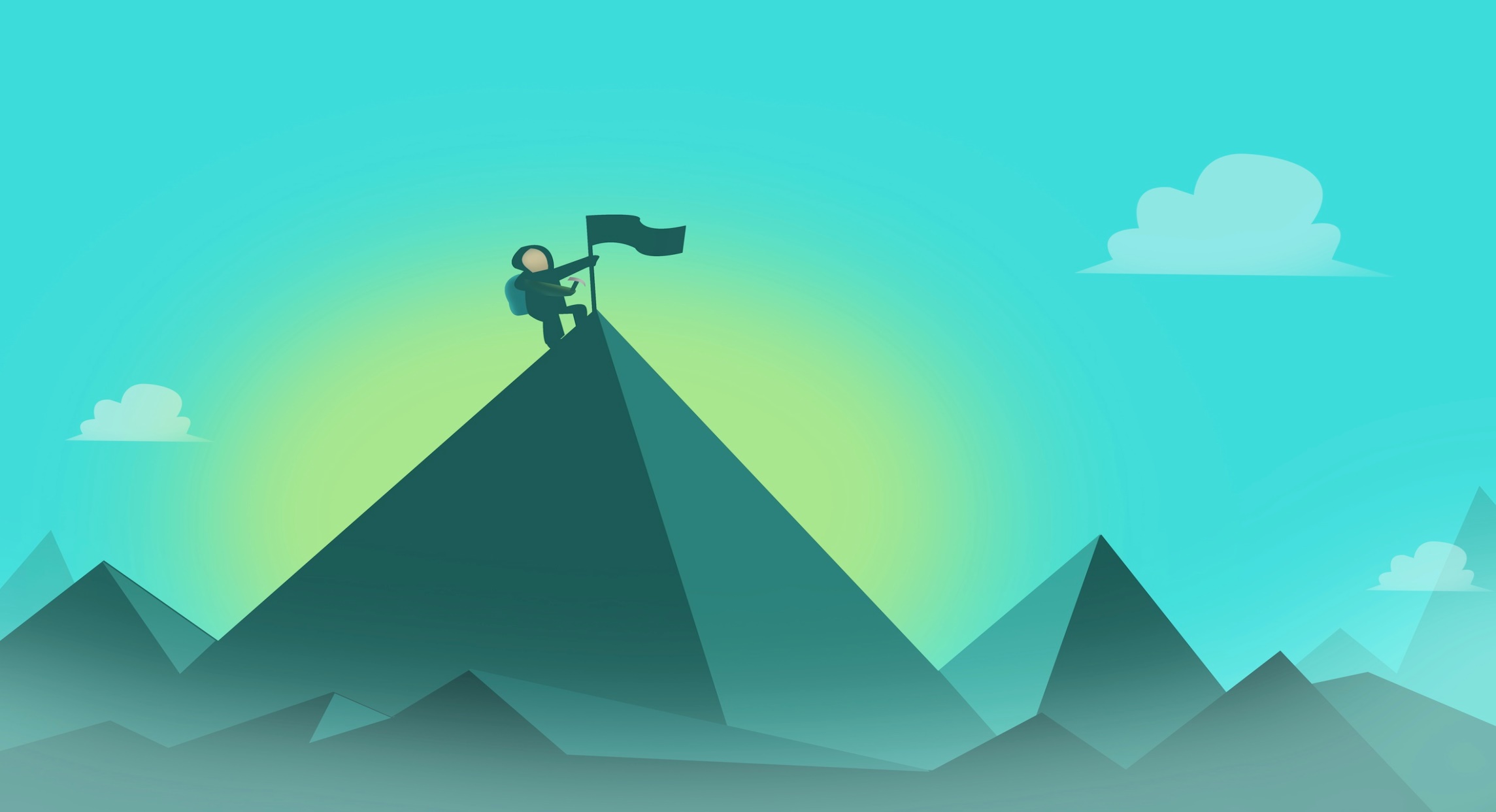 We need this goal
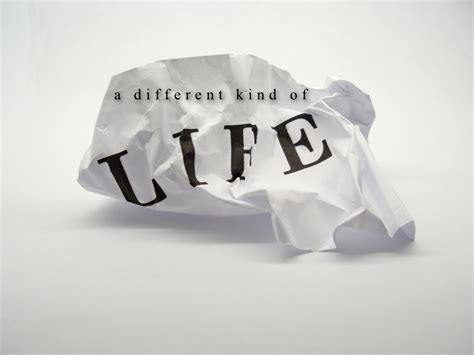 Or so it seems
To find another kind of life
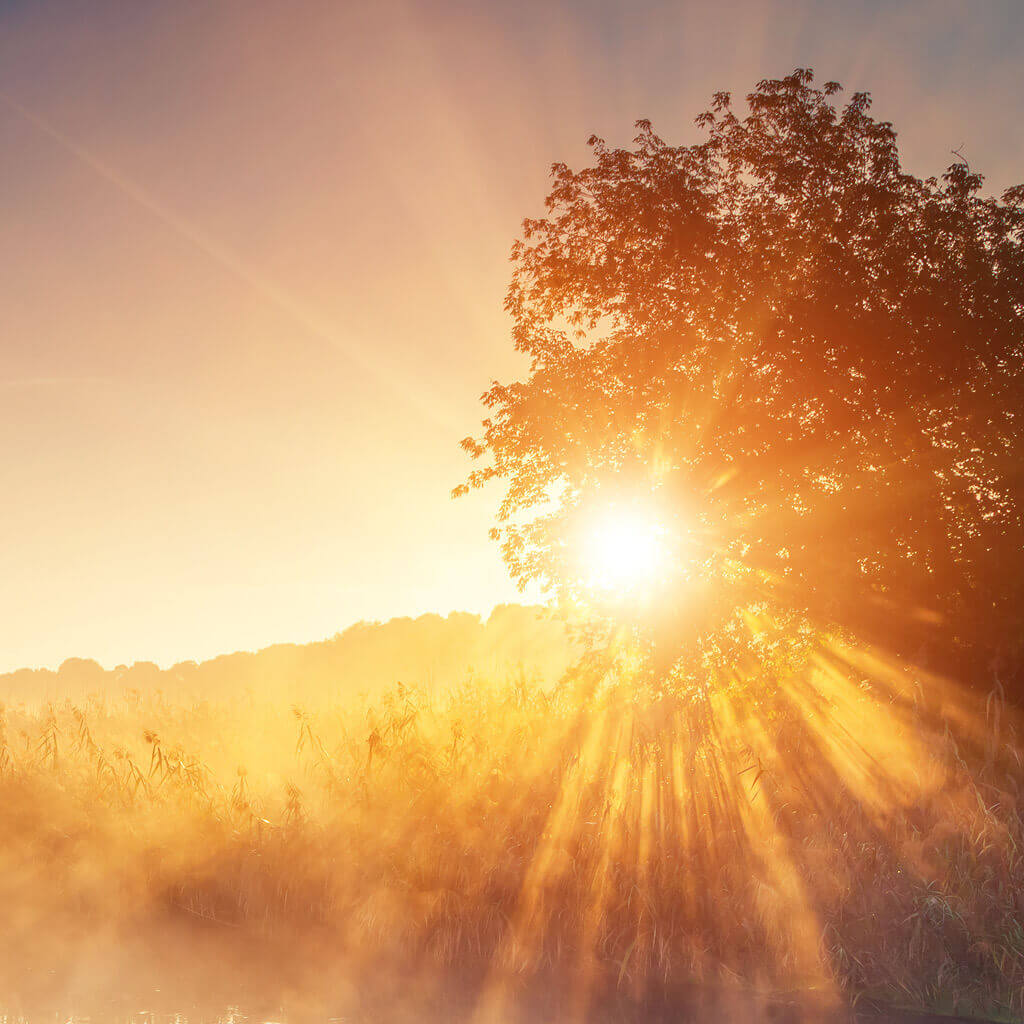 That shines
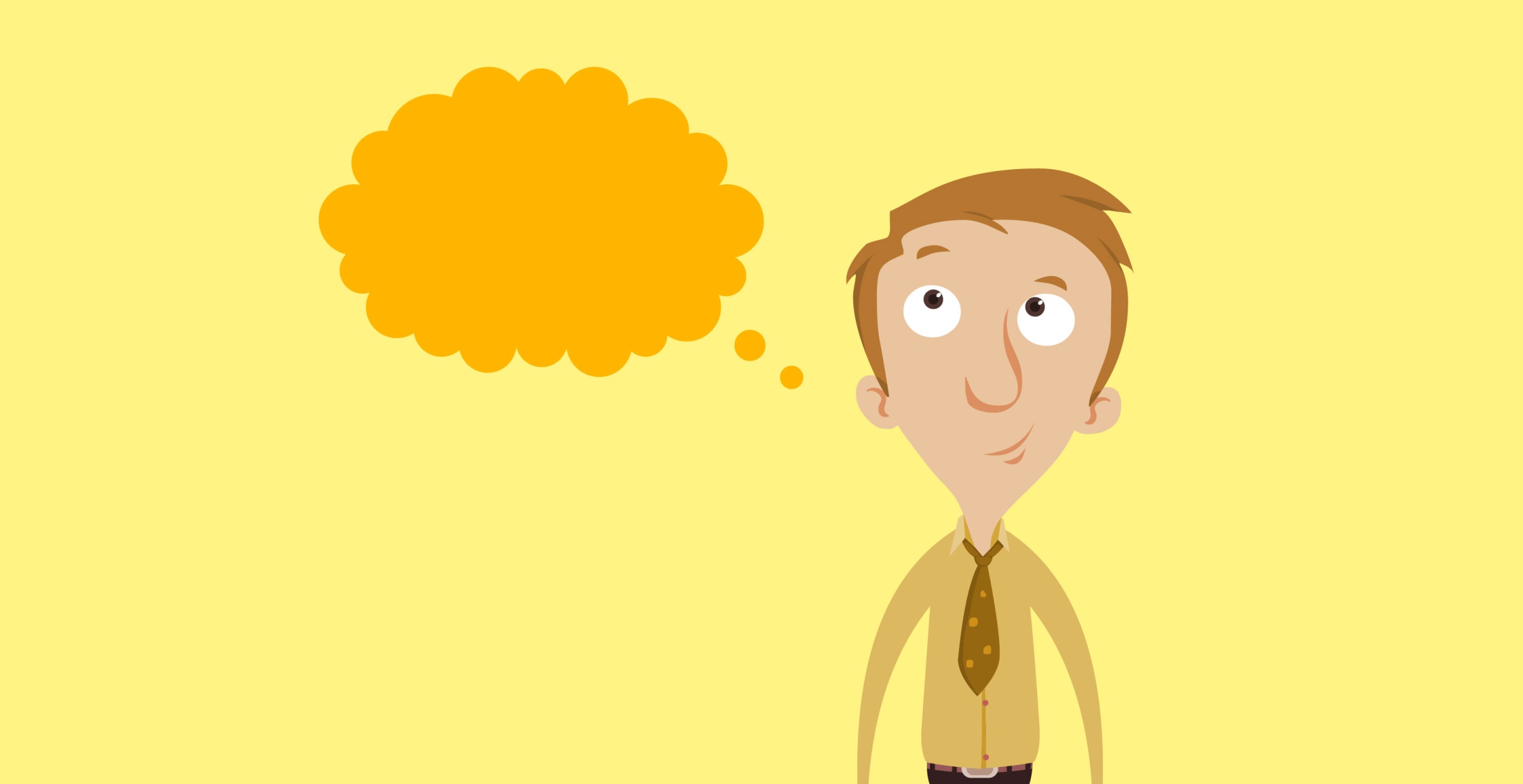 We're able to project our thoughts
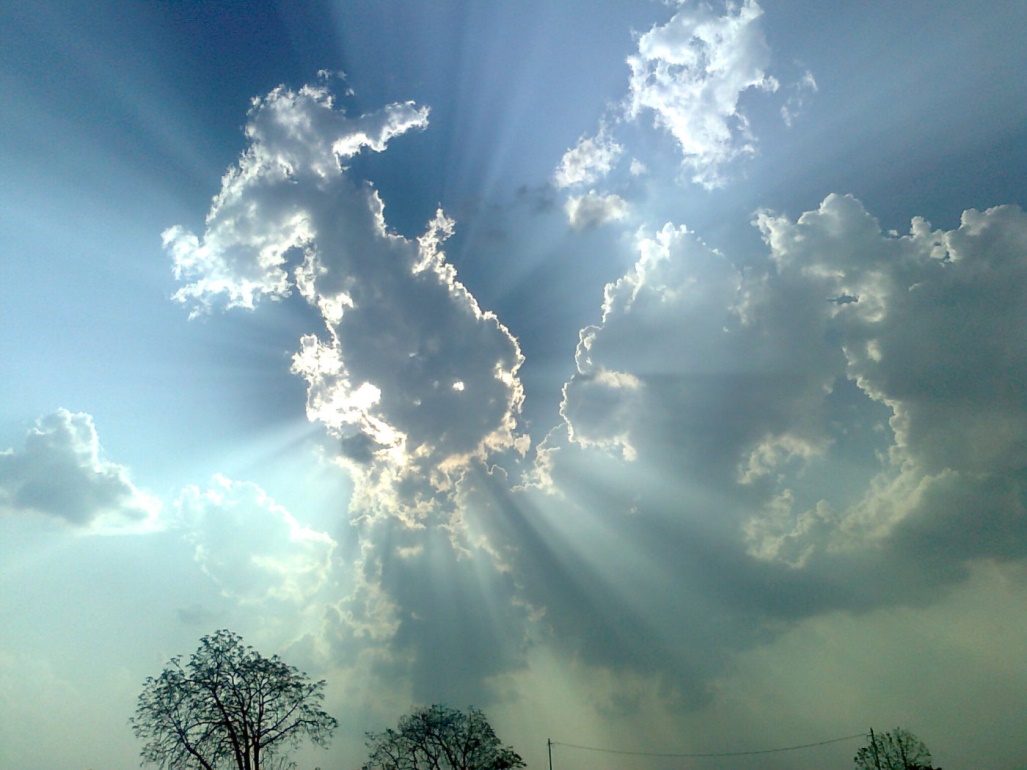 And paint our world with silver clouds
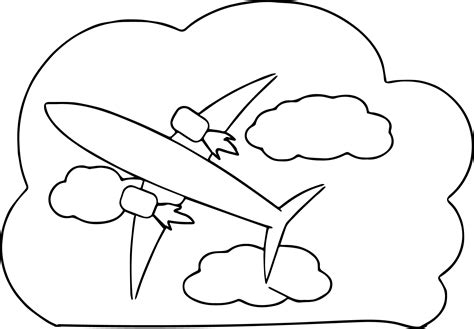 We're sketching lines up in the sky
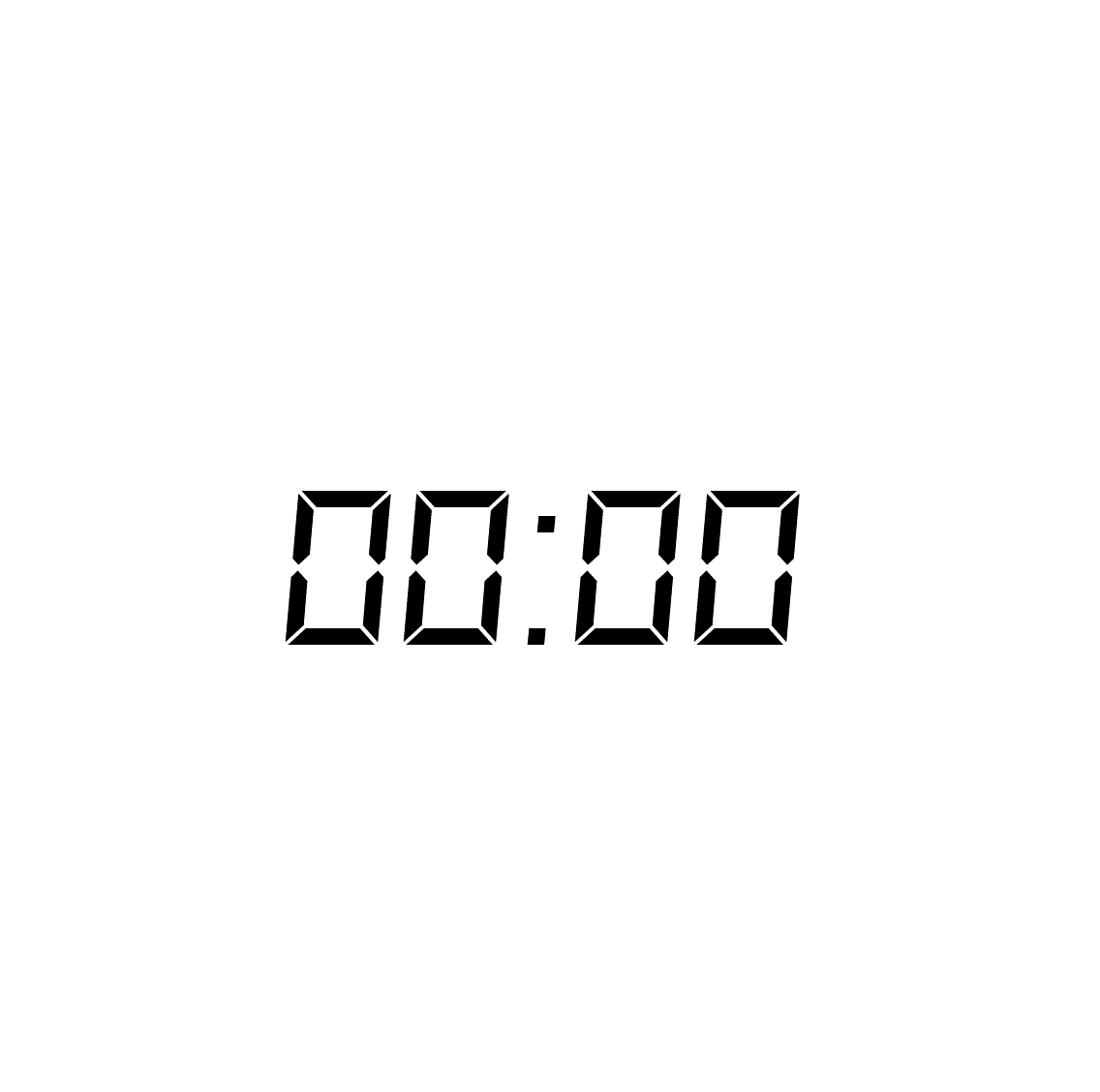 To pass the time
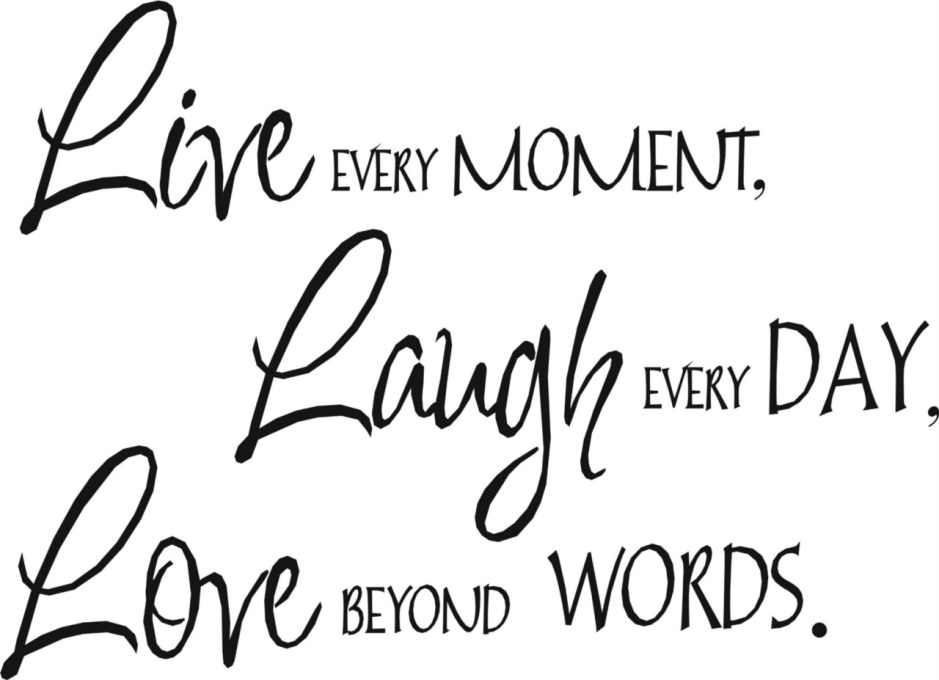 There's life and love straight above
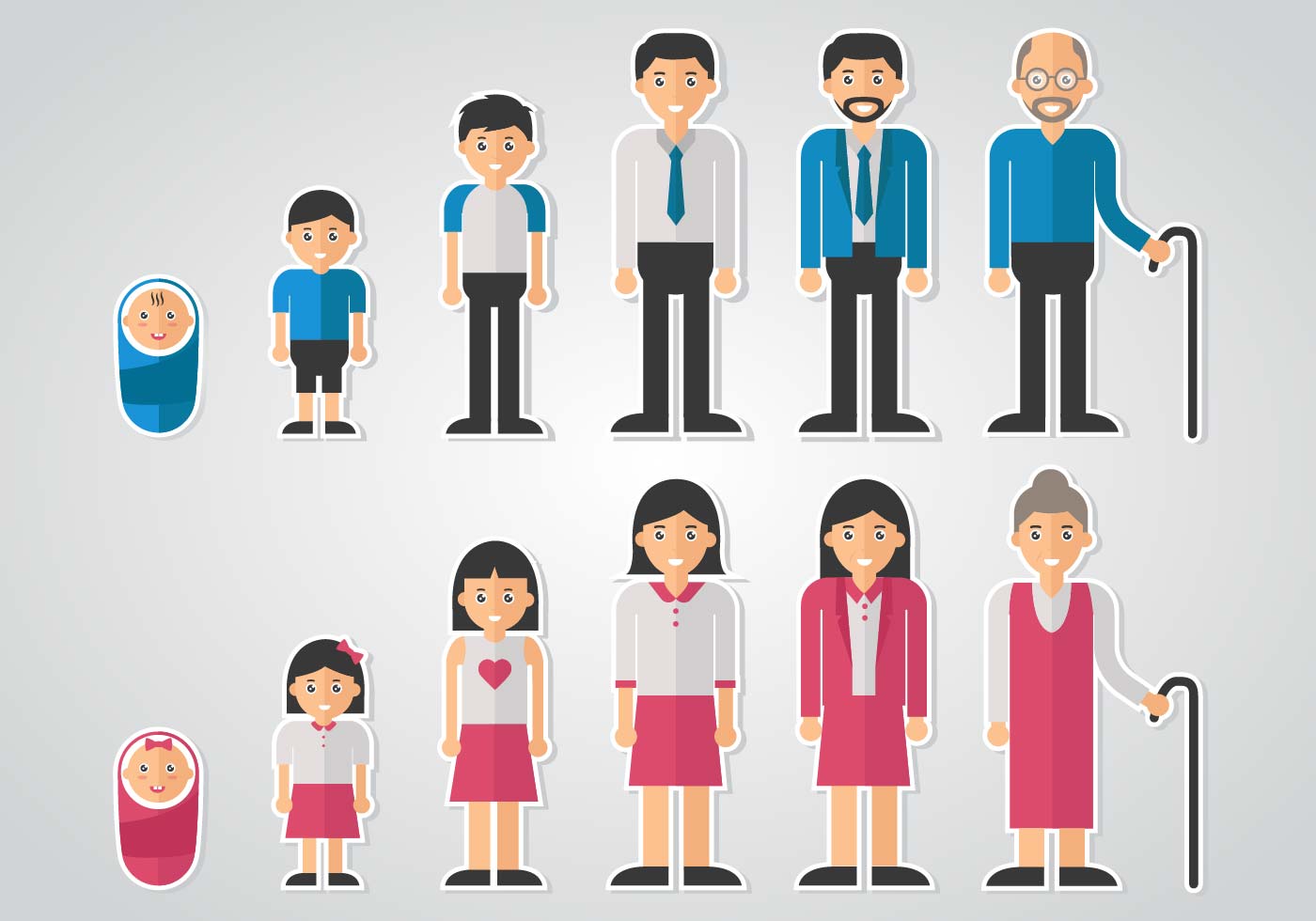 We're growing up inside
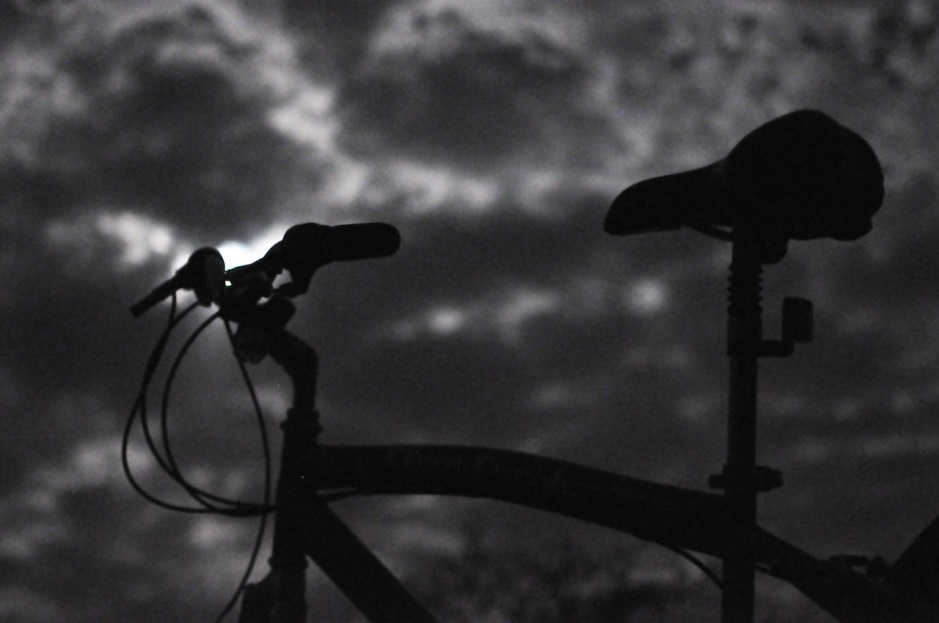 Let's get upon this moonlight ride
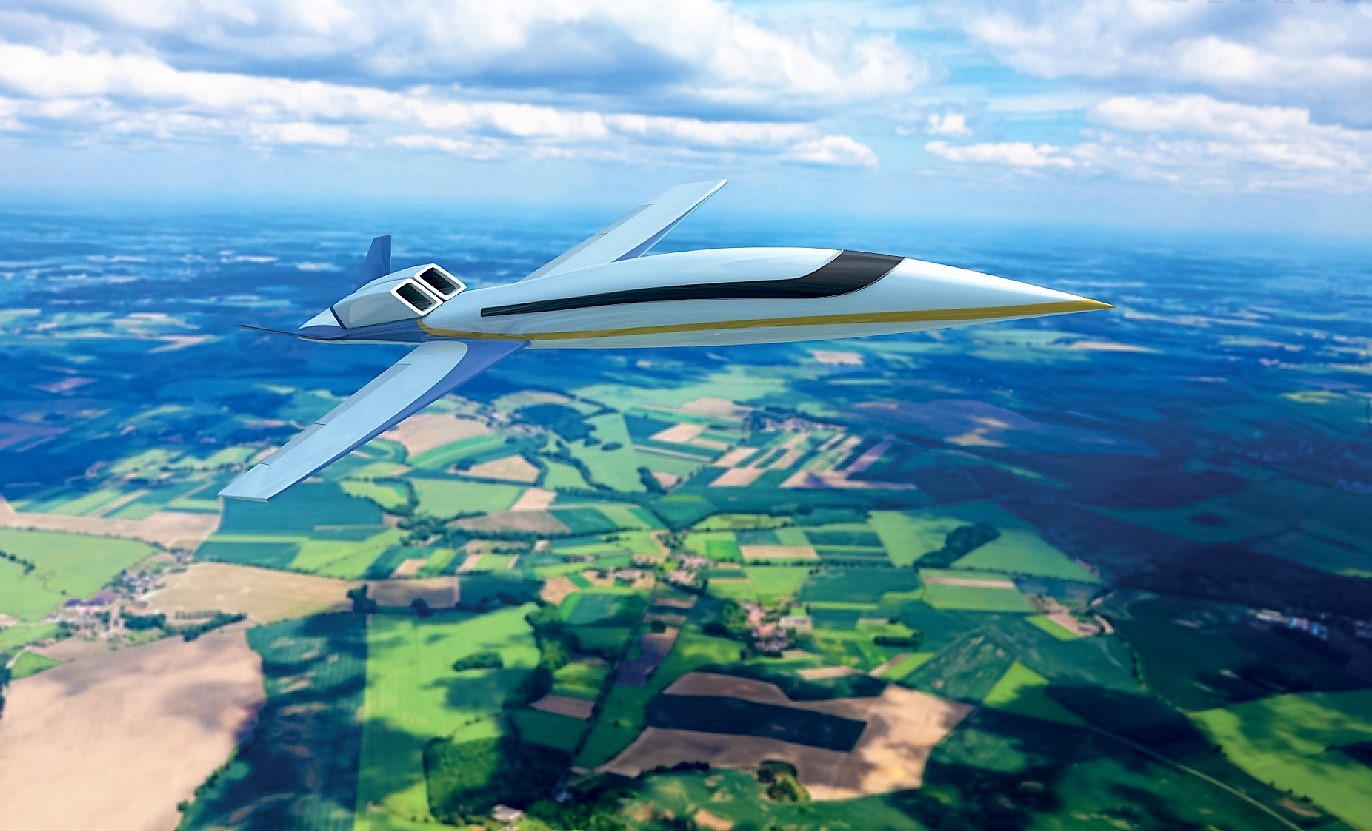 It's such a supersonic feeling
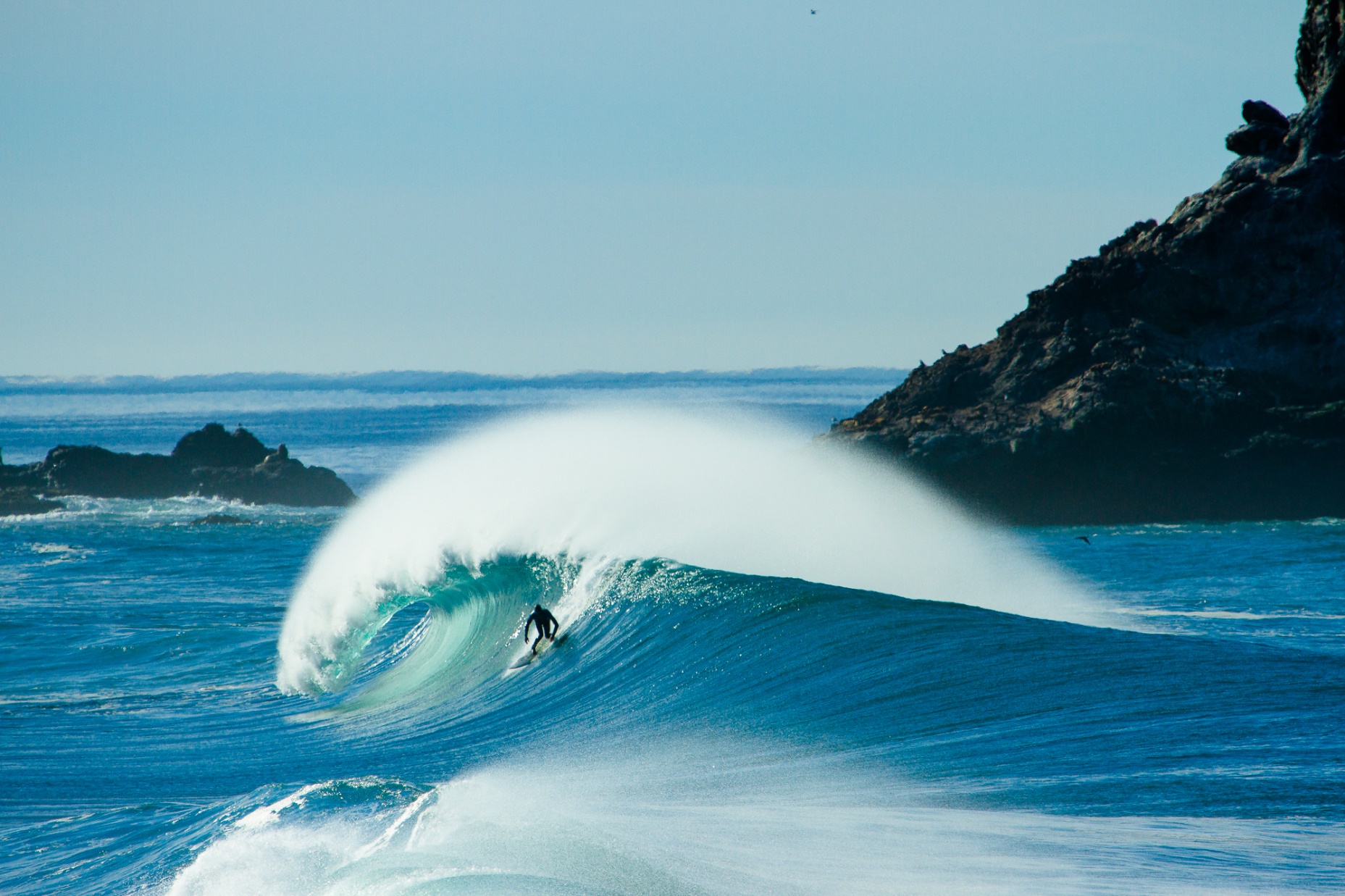 We're surfing through time
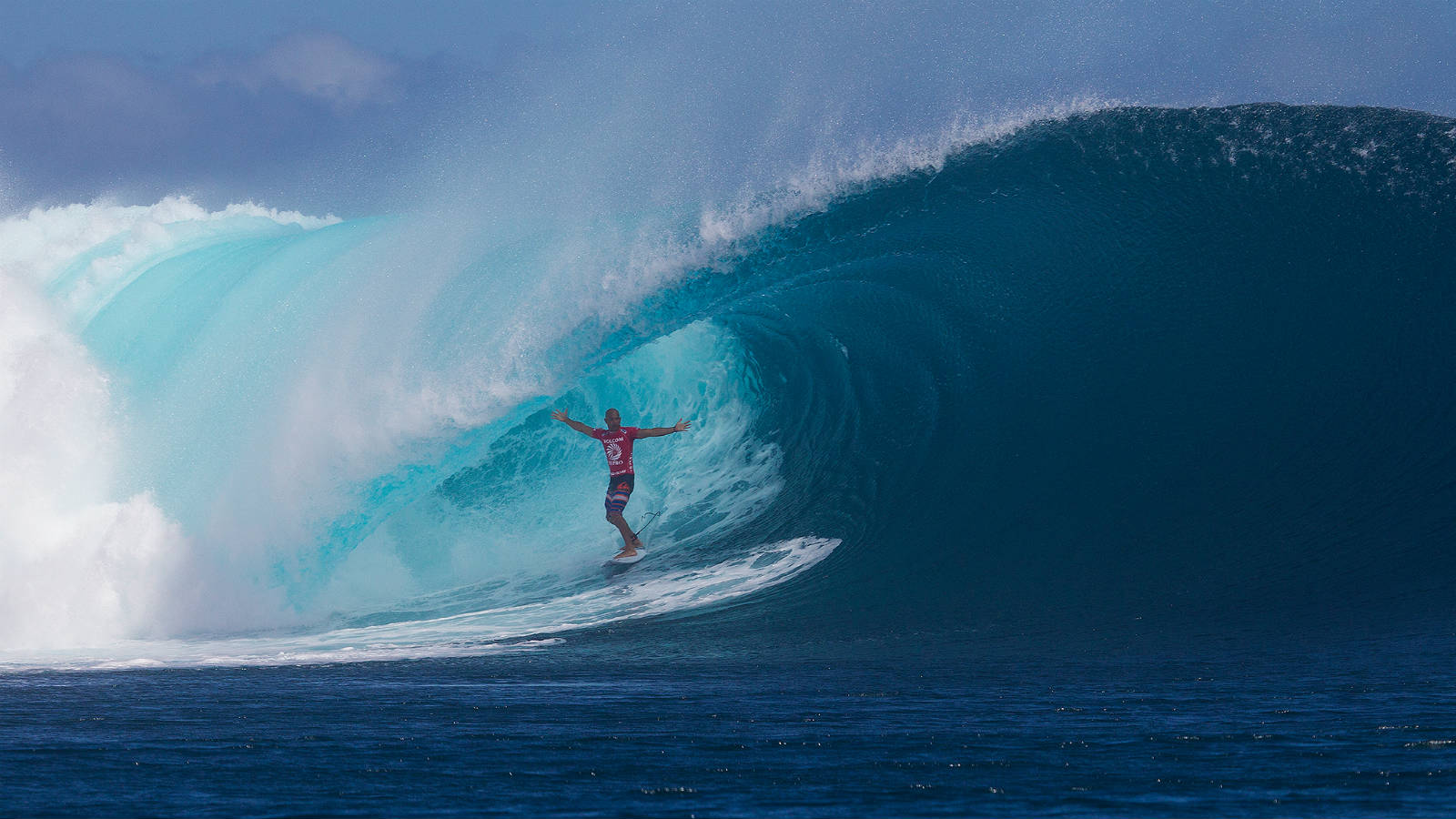 We can feel we're really moving
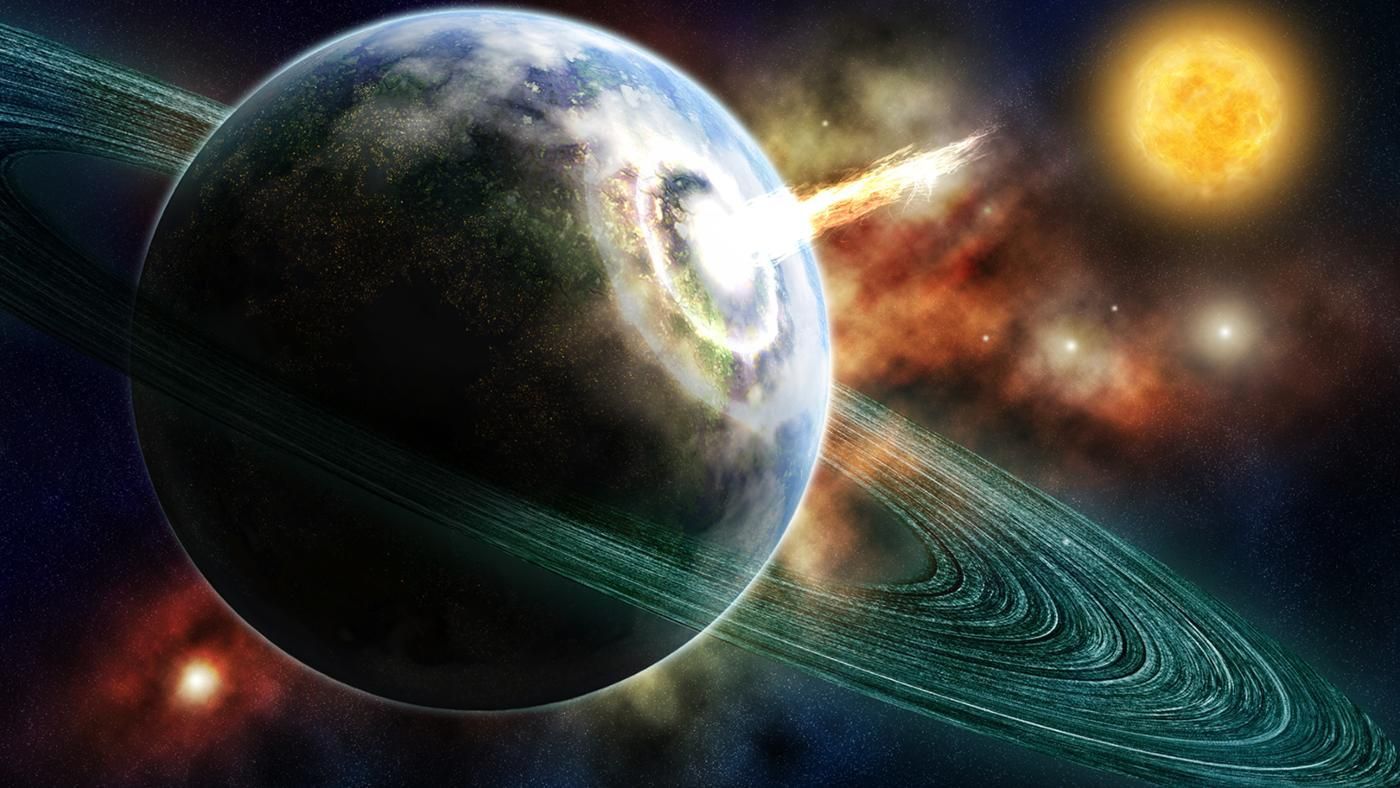 From the Earth to the light
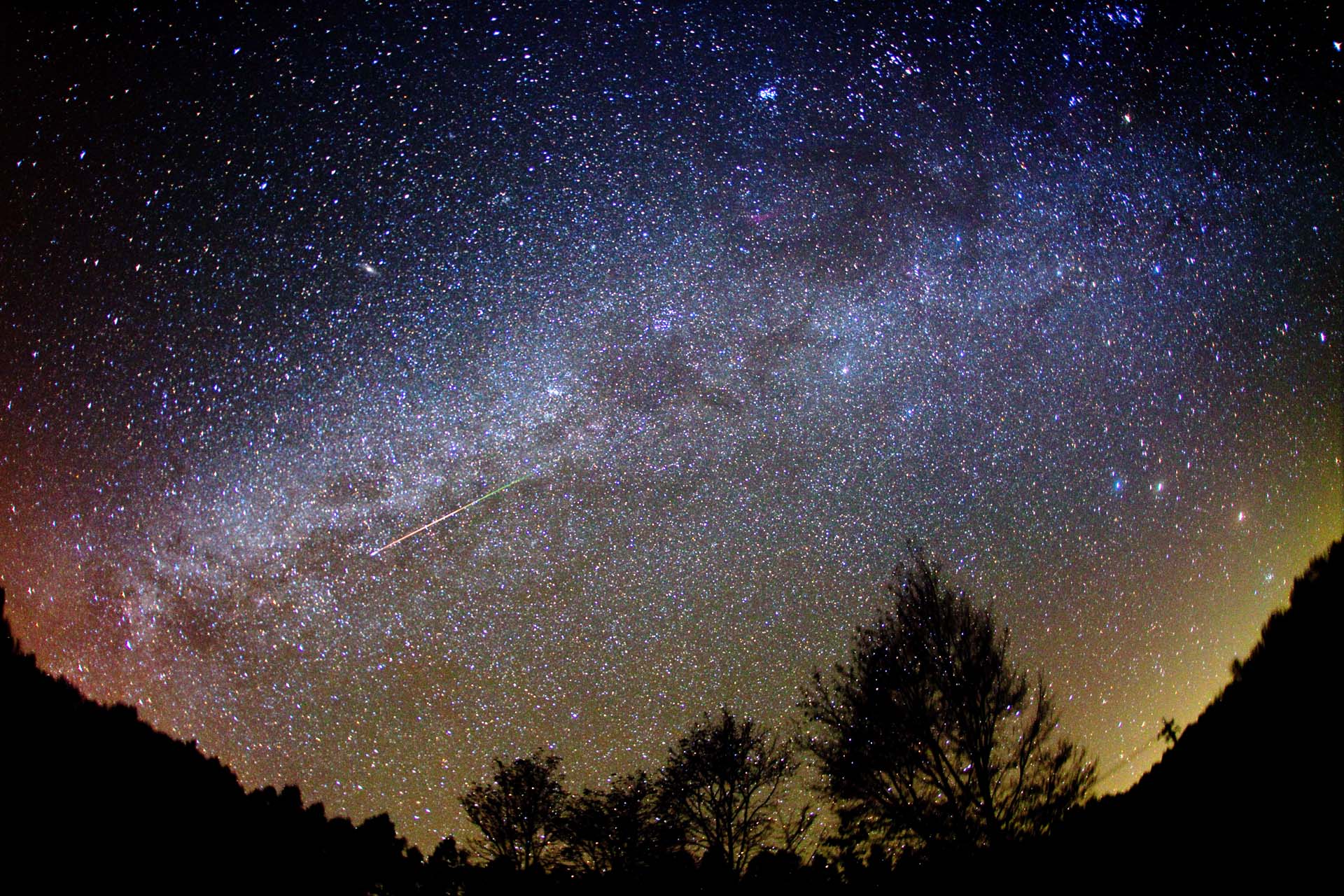 There are stars racing past
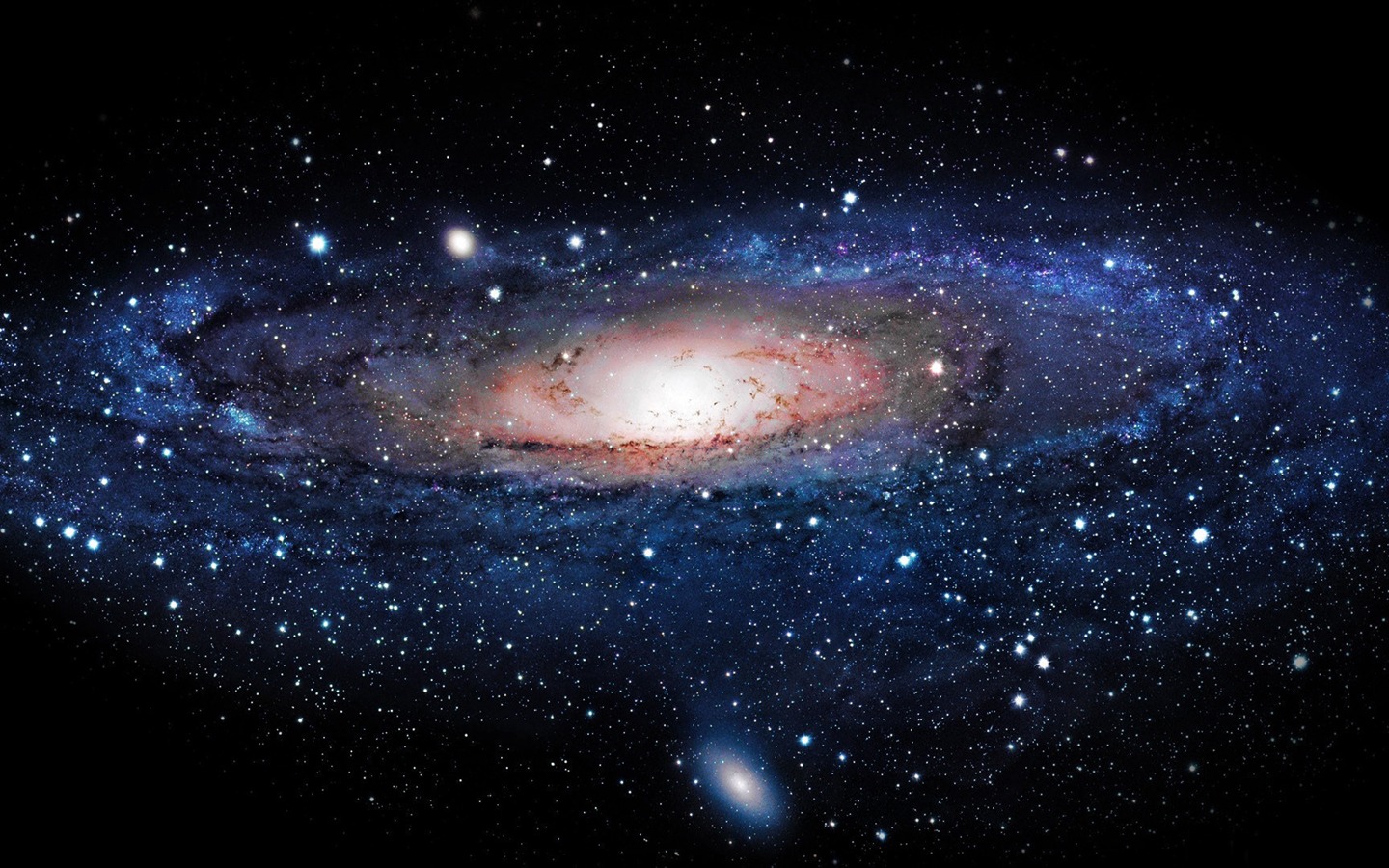 Zooming through the Milky Way
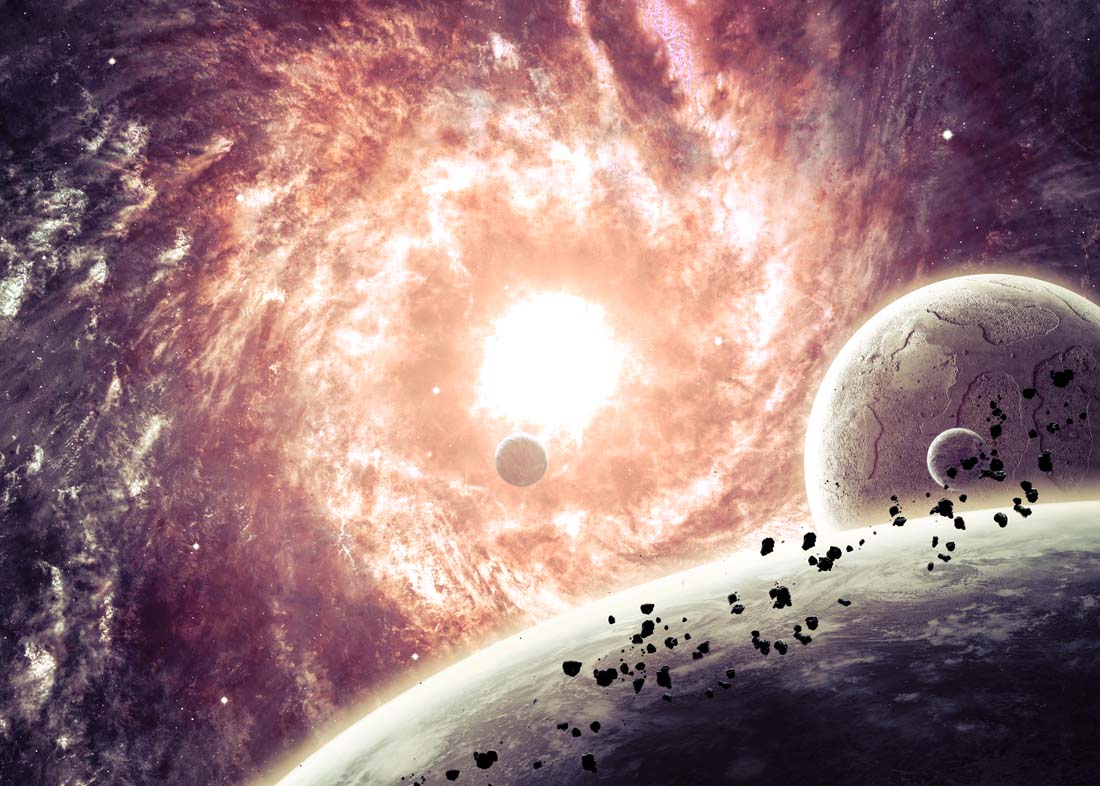 We have found a way to play
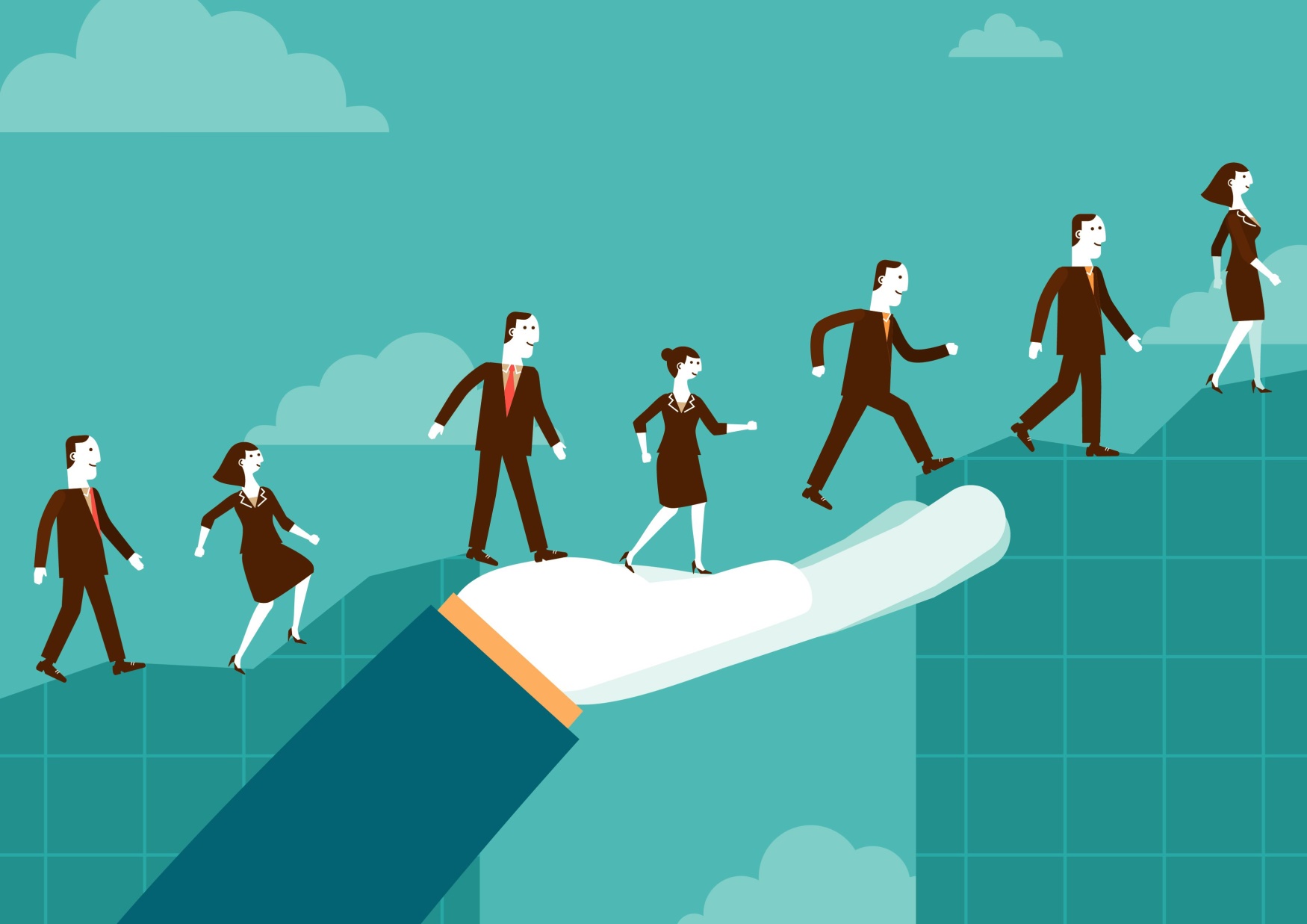 We are way up high
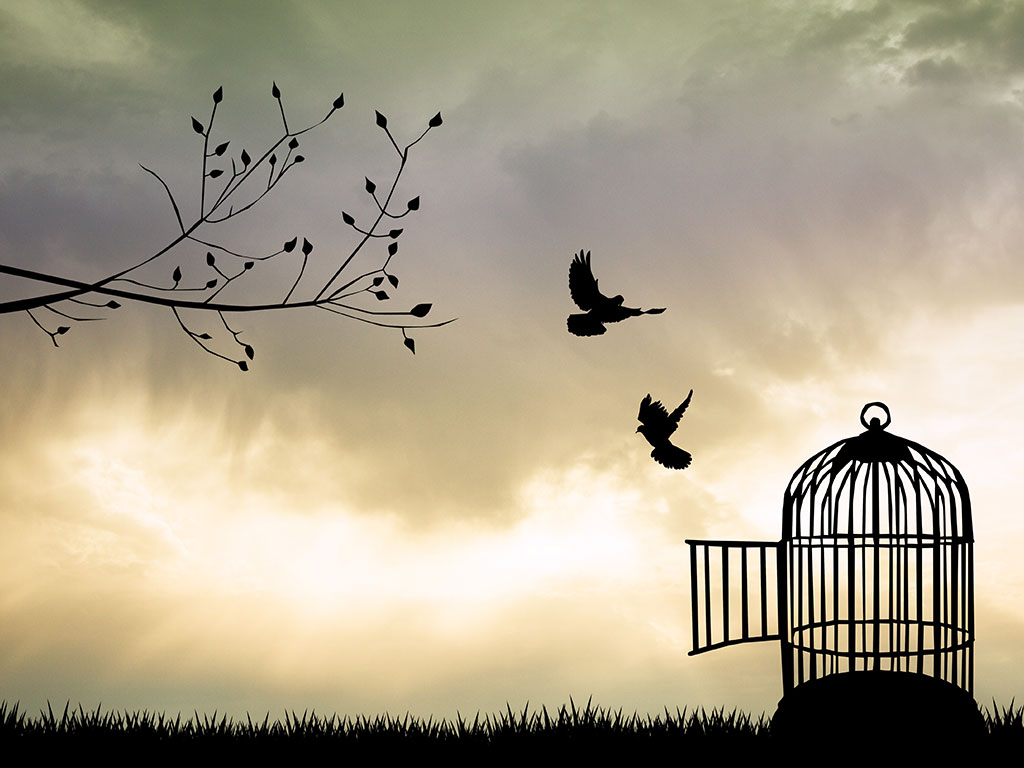 Flying out
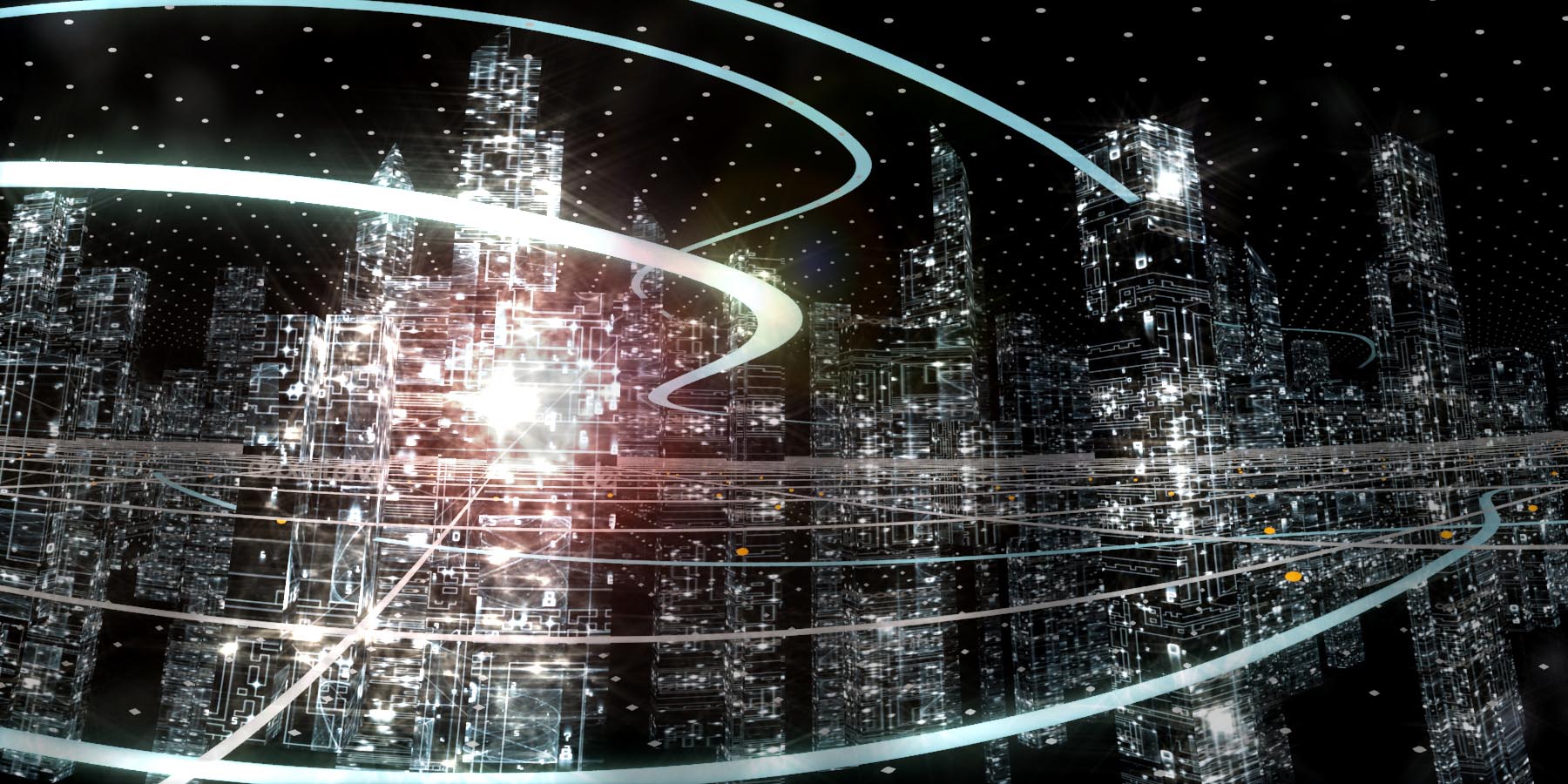 In this virtual world
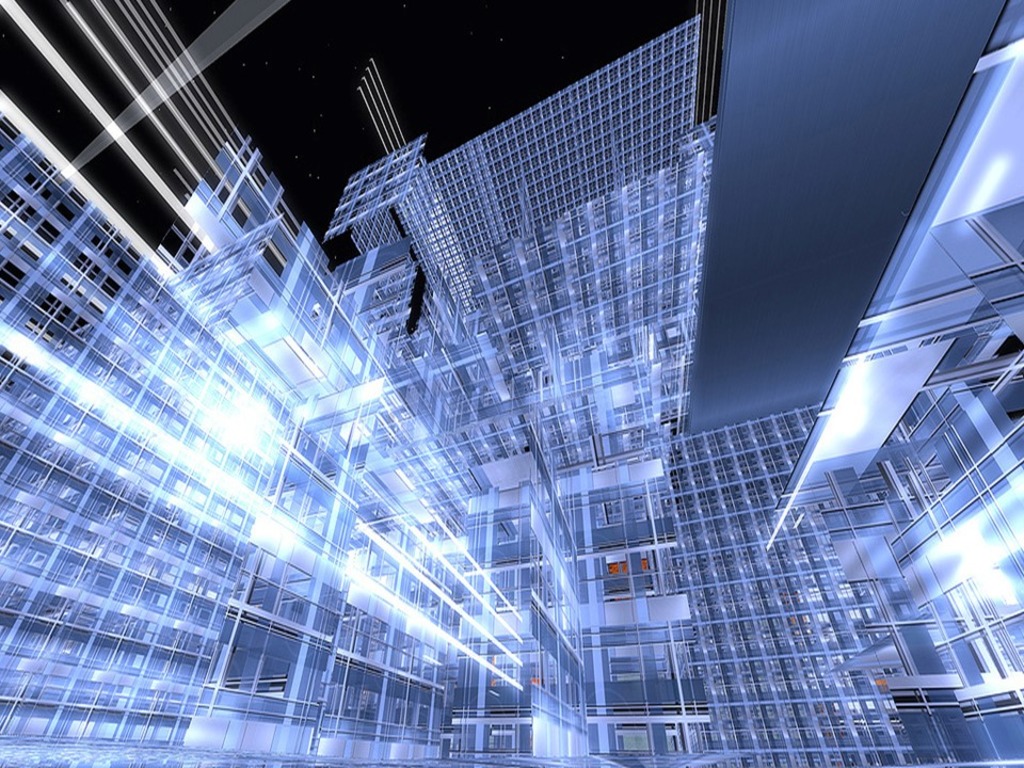 In this virtual world
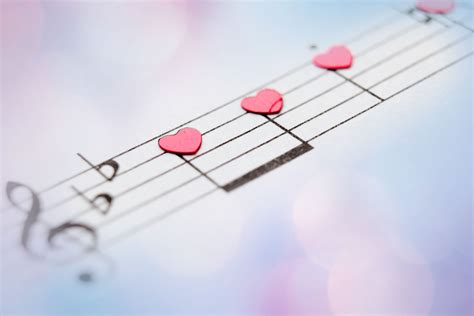 Where is this song
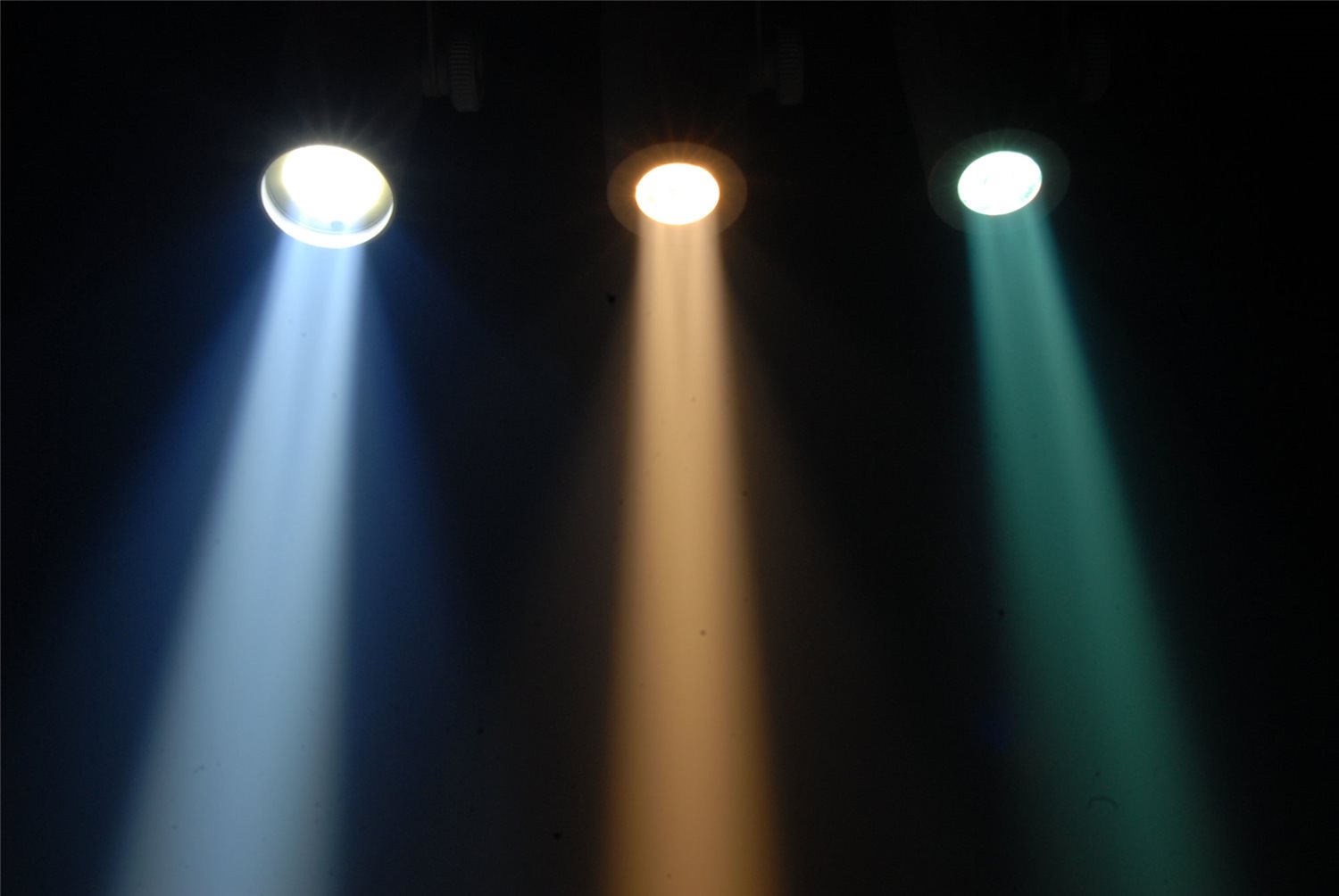 Where is this light
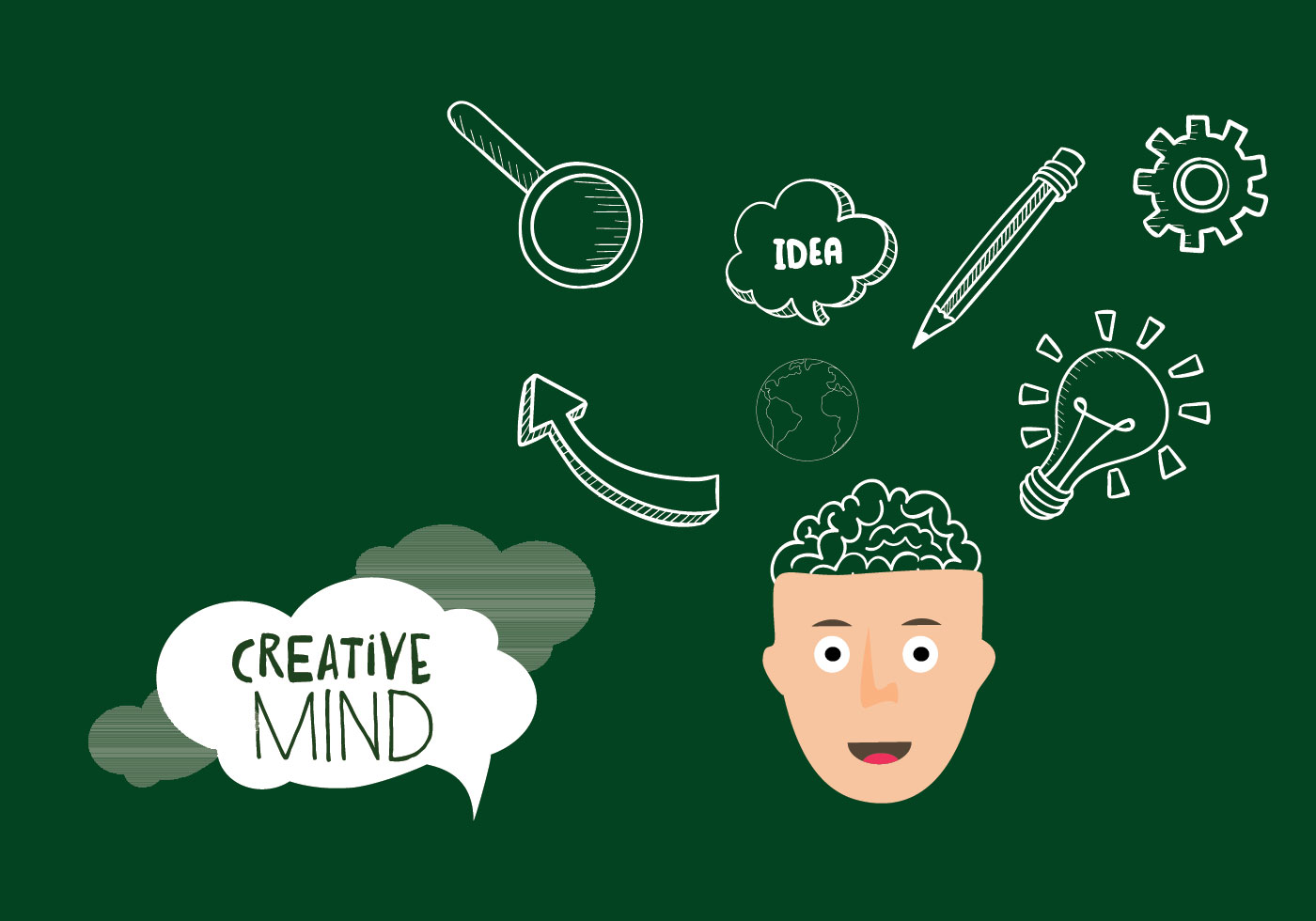 Where are the limits of our minds?
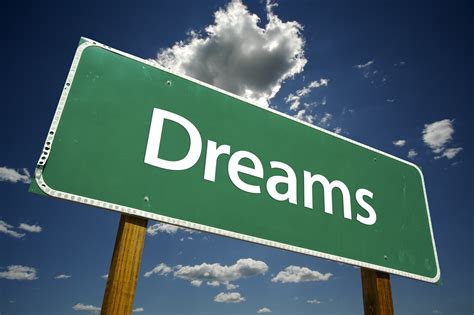 How do we get inside our dreams?
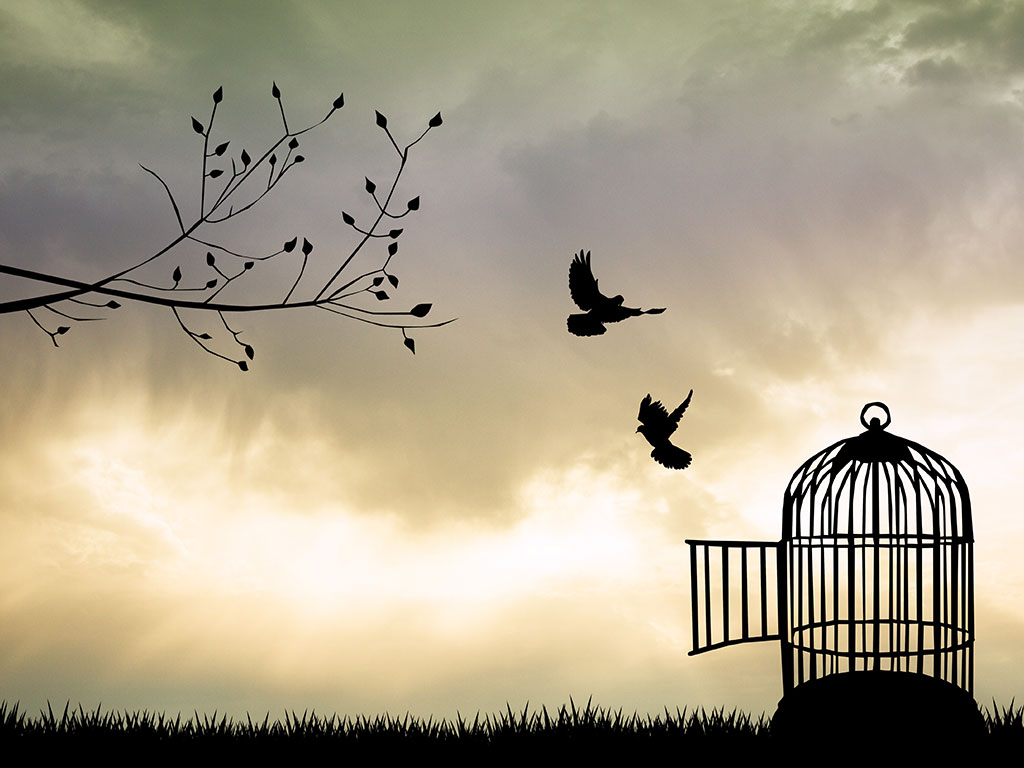 To analyze
What makes us fly out everyday?
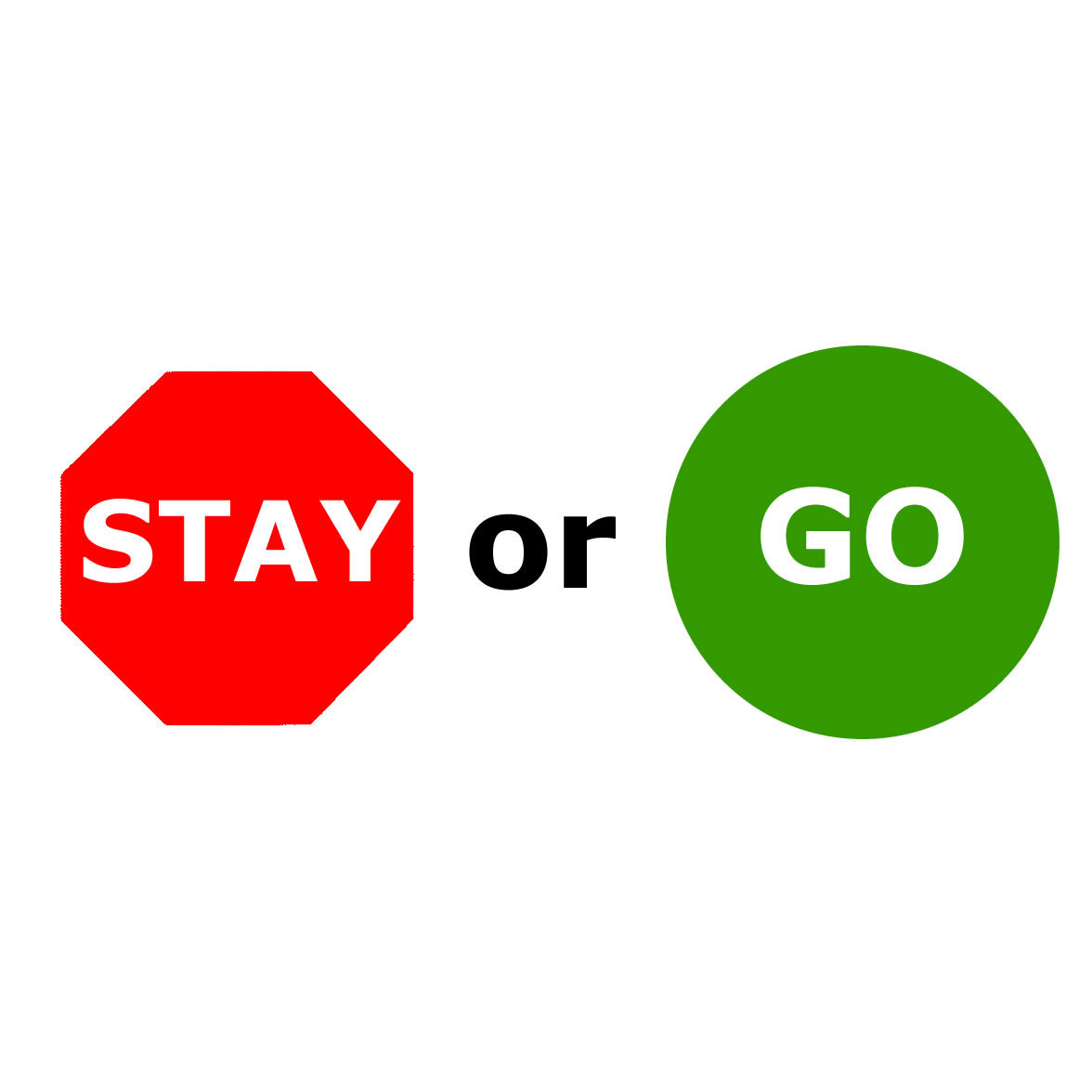 We never really plan to stay
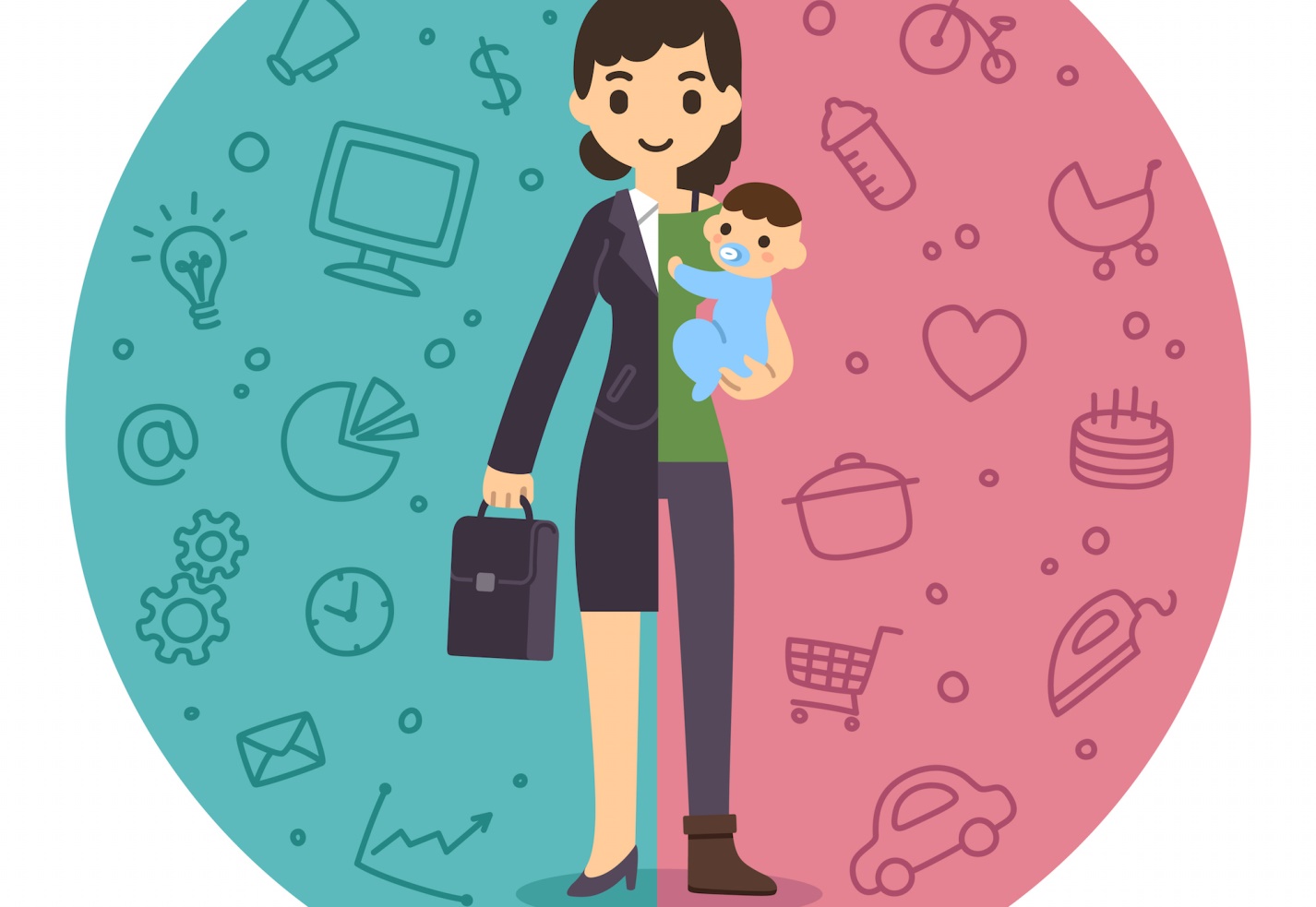 We do our work and go back home
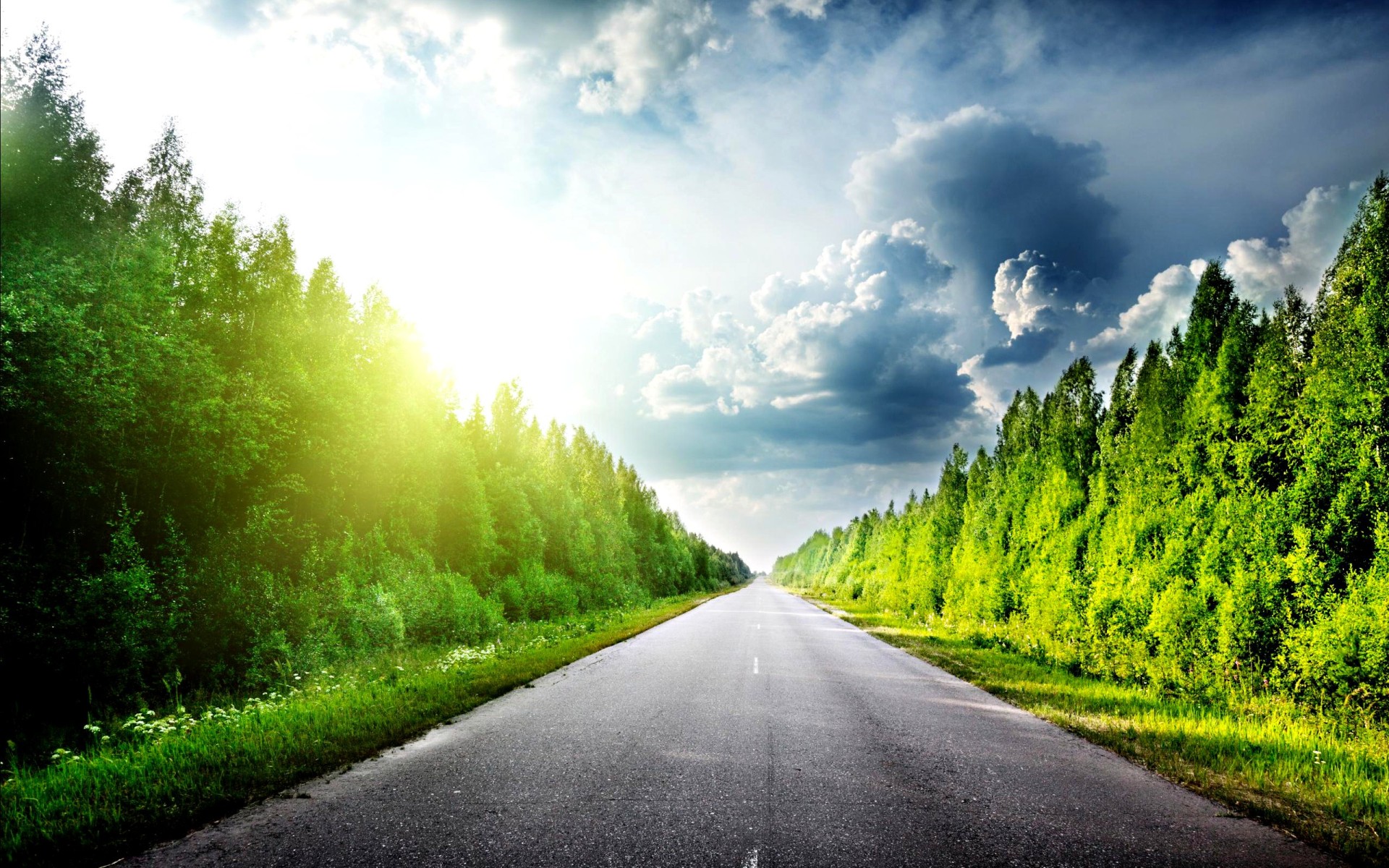 This is our way
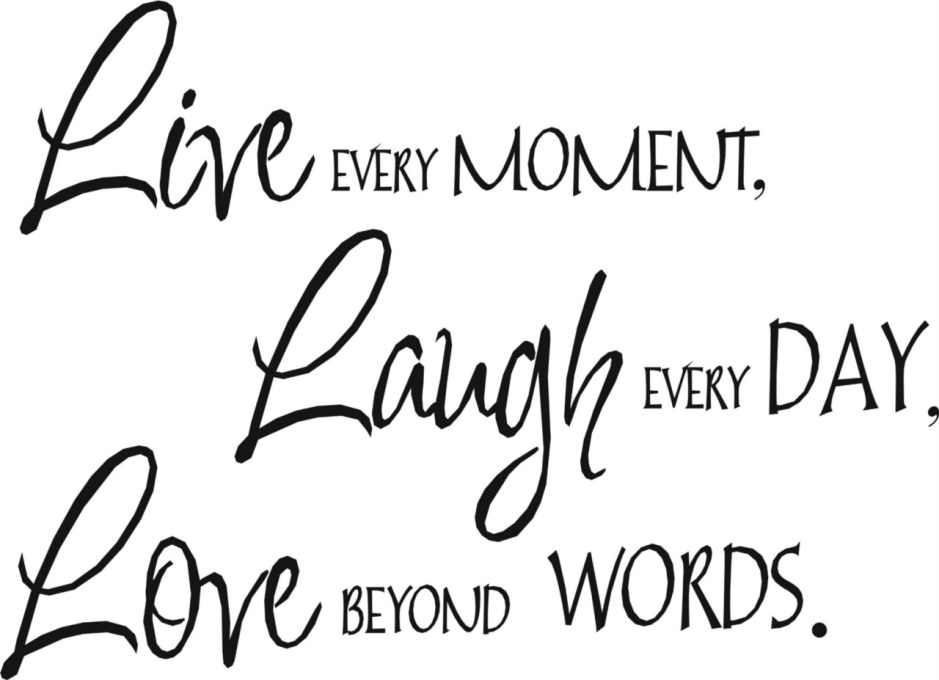 There's life and love
Straight above
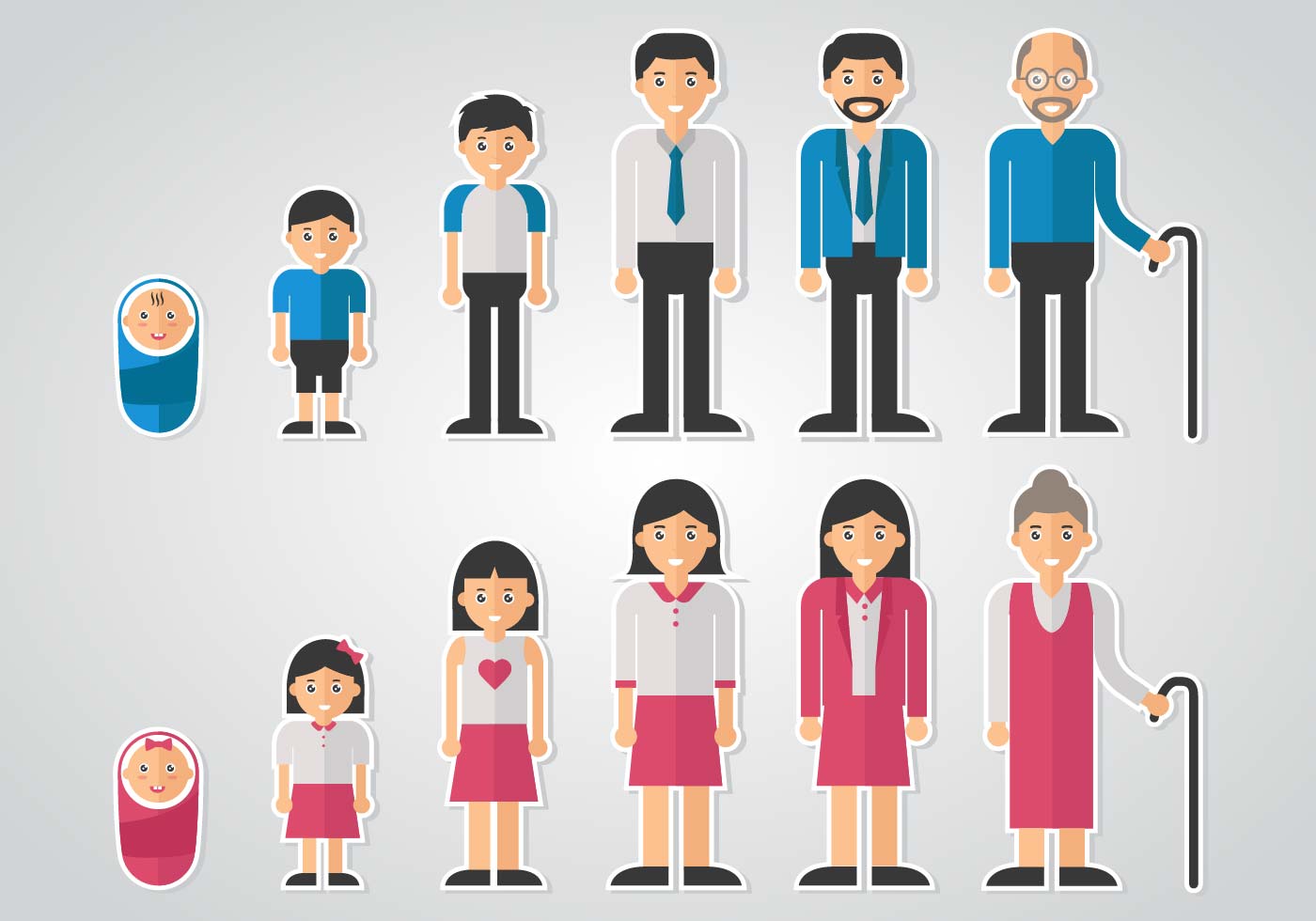 We're growing up inside
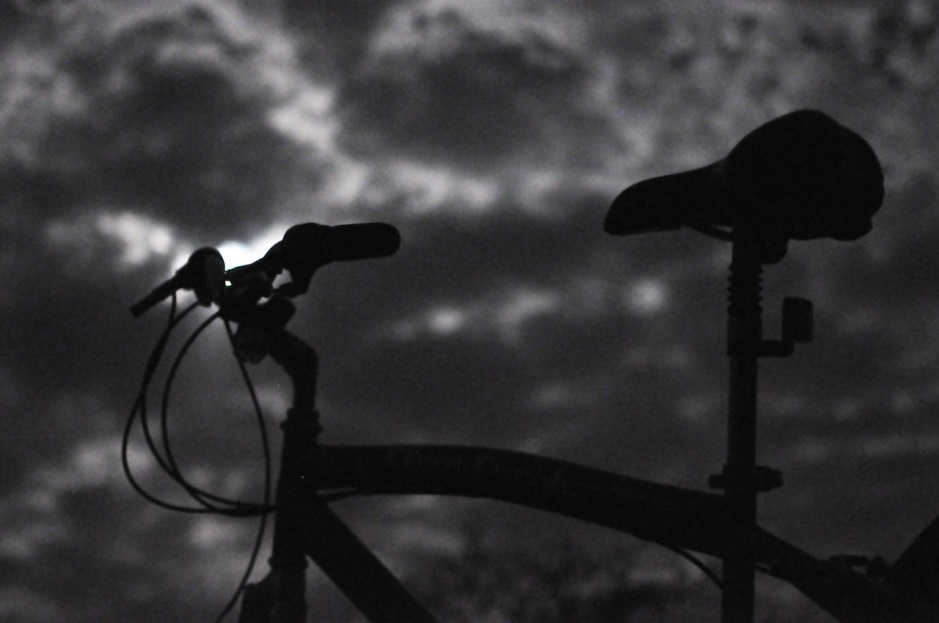 Let's get upon this moonlight ride
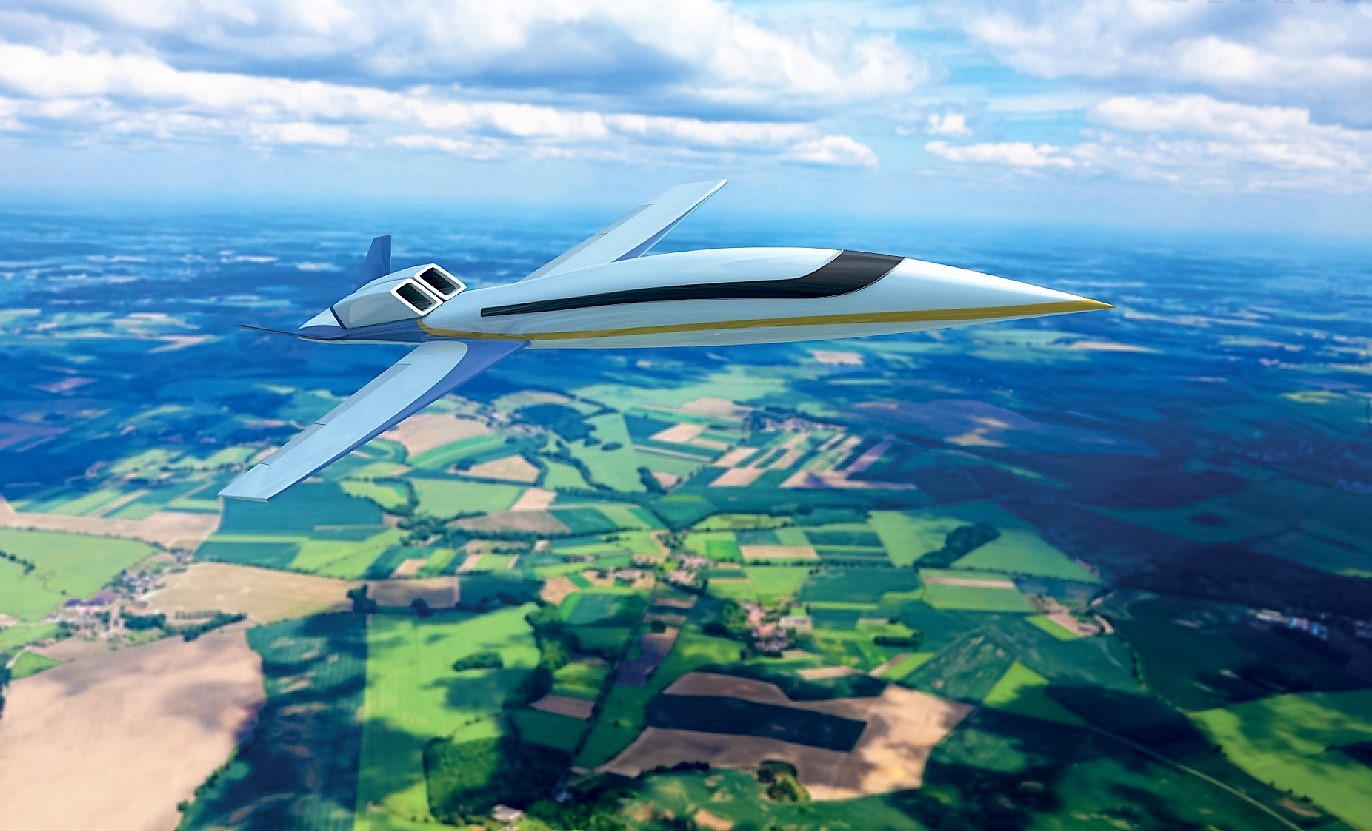 It's such a supersonic feeling
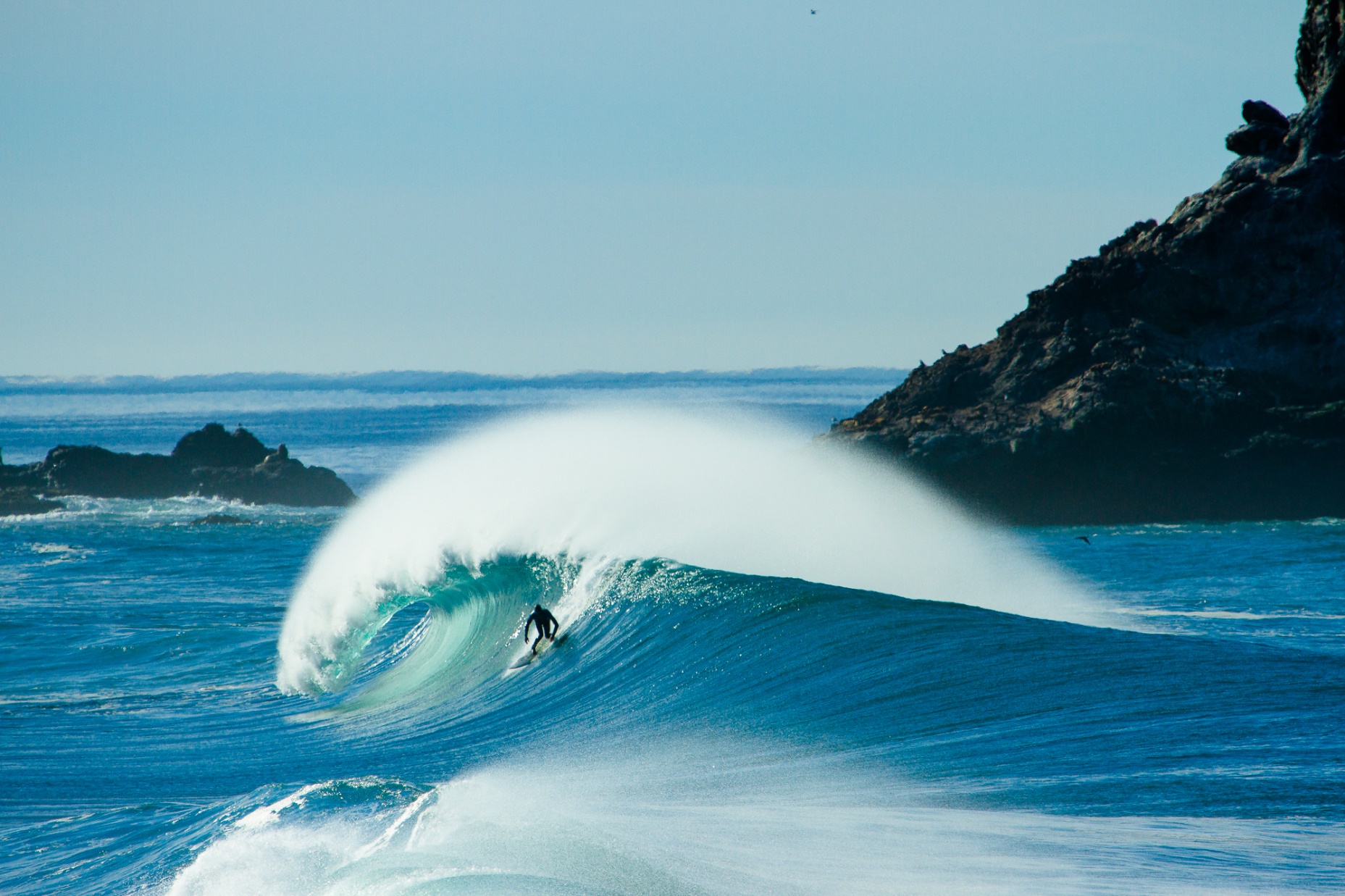 We're surfing through time
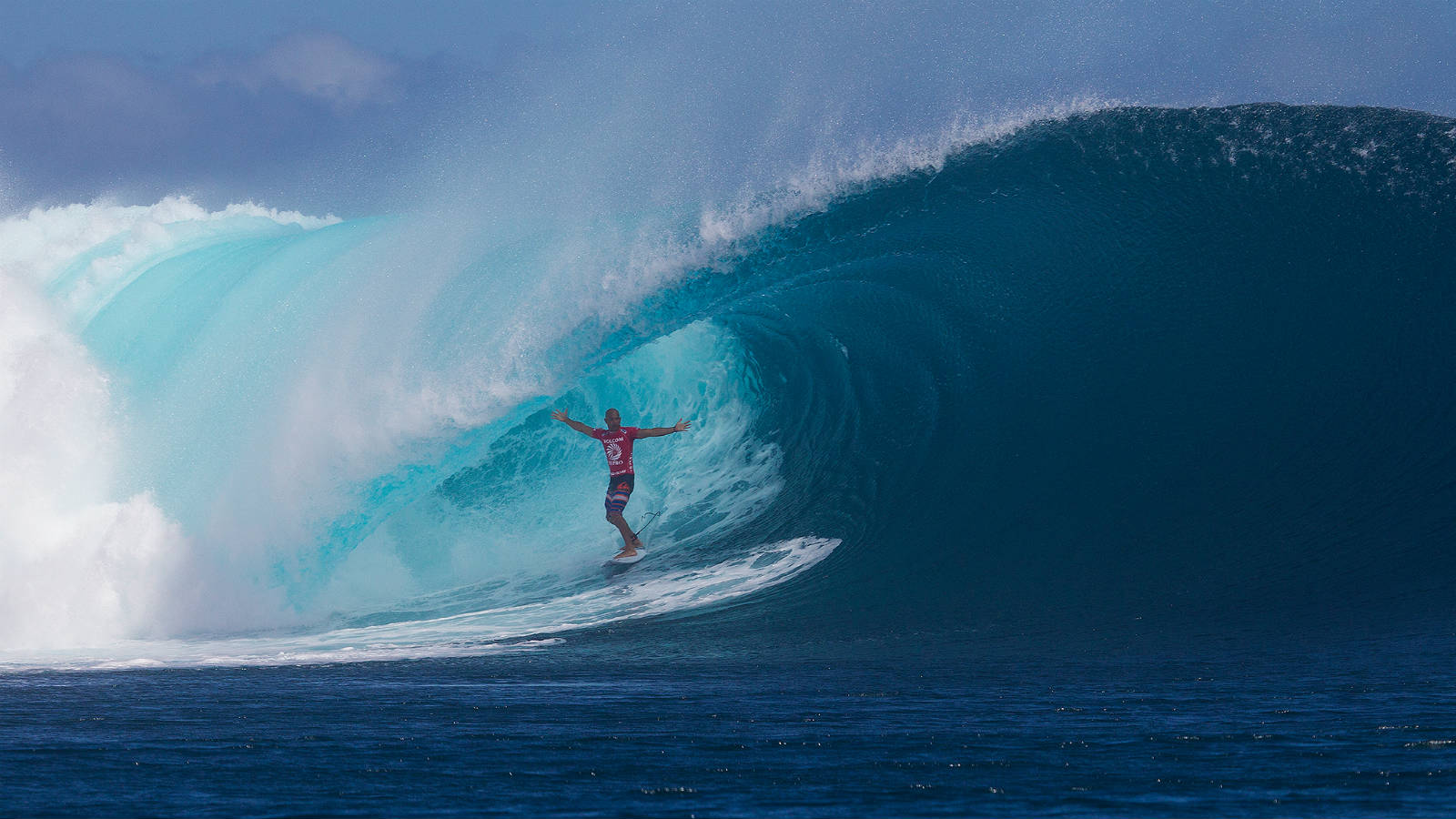 We can feel we're really moving
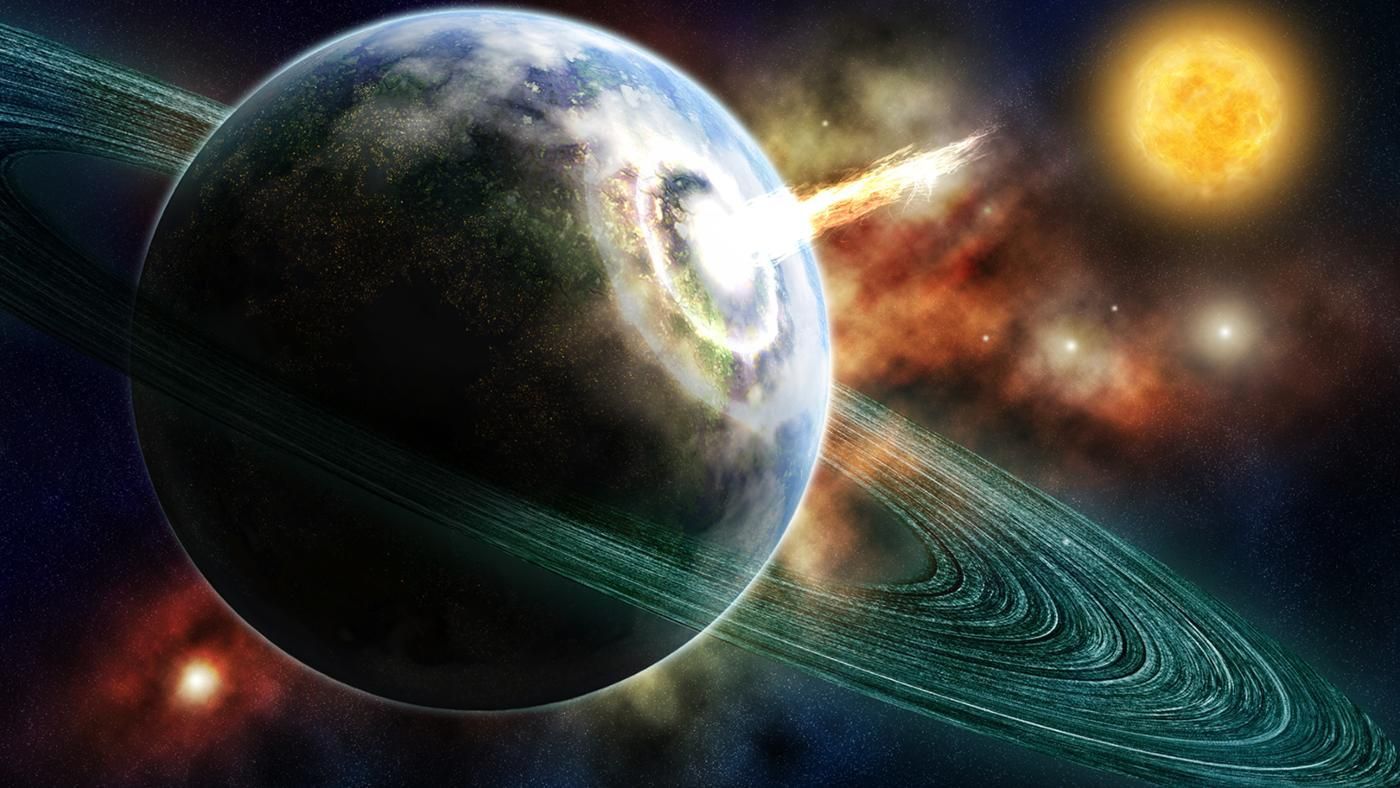 From the Earth to the light
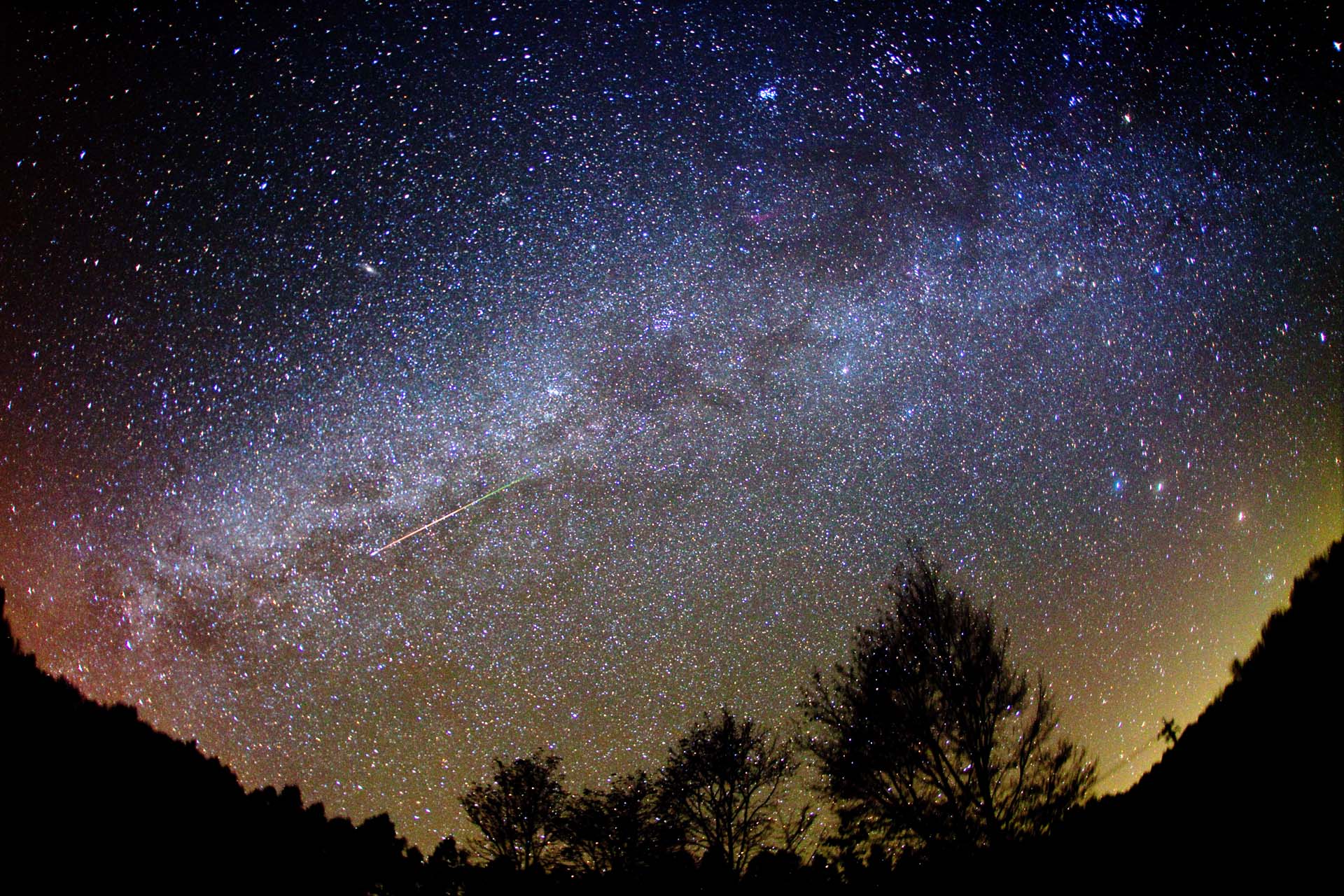 There are stars racing past
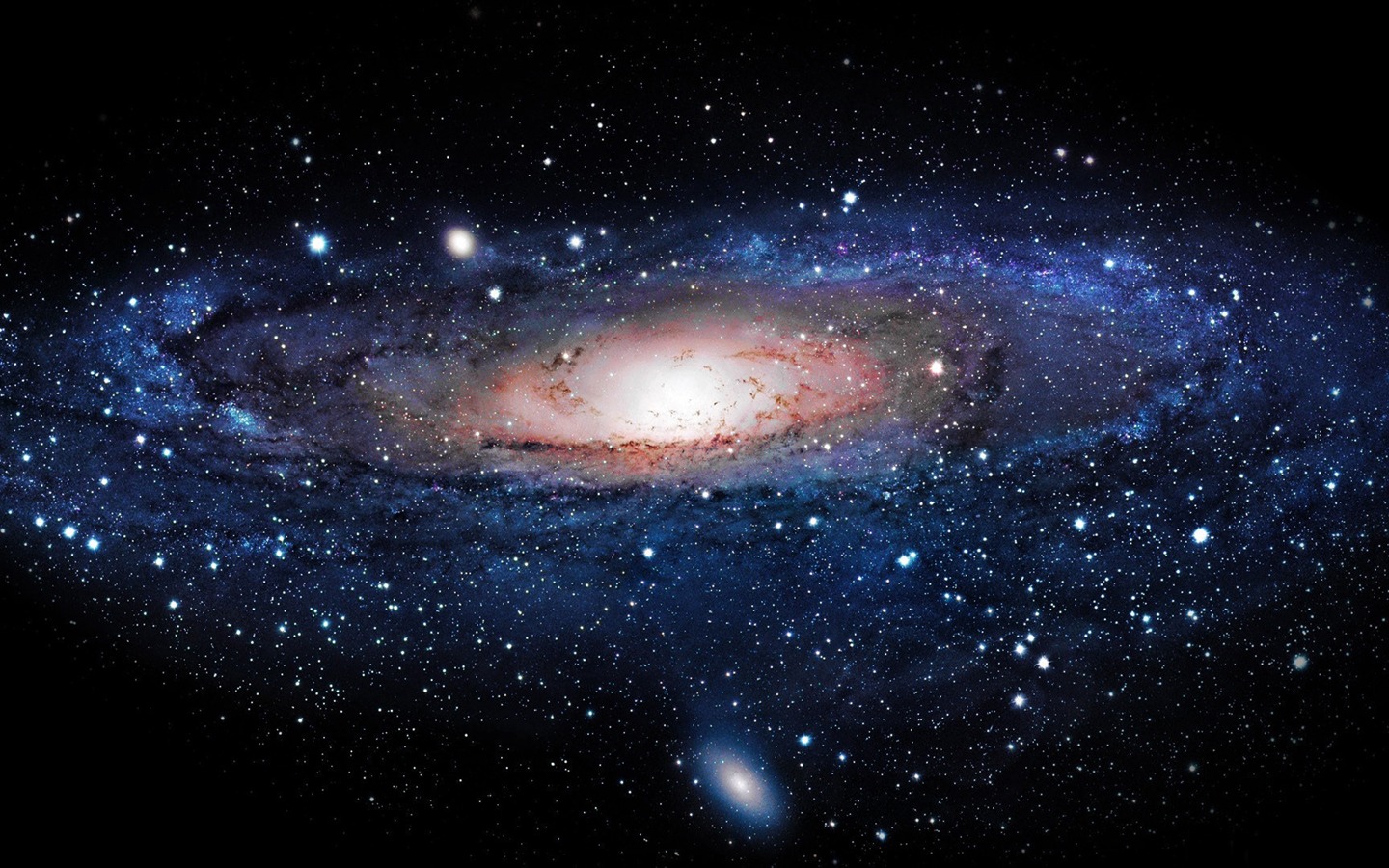 Zooming through the Milky Way
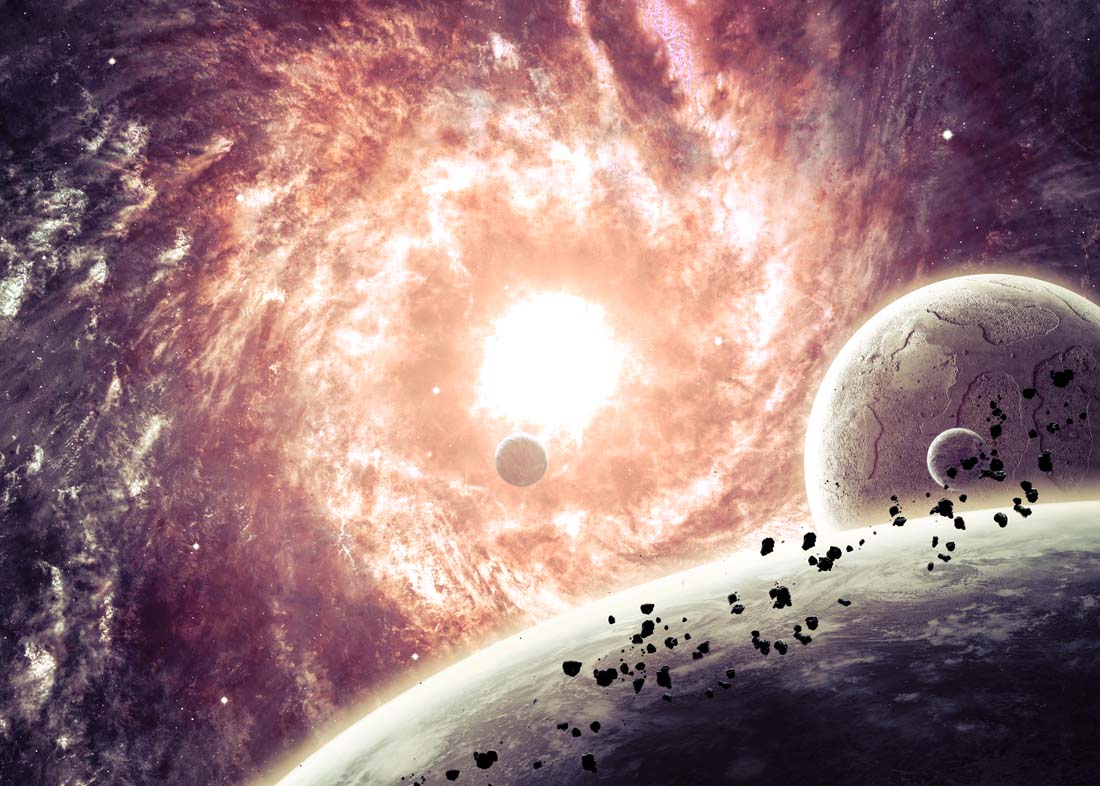 We have found a way to play
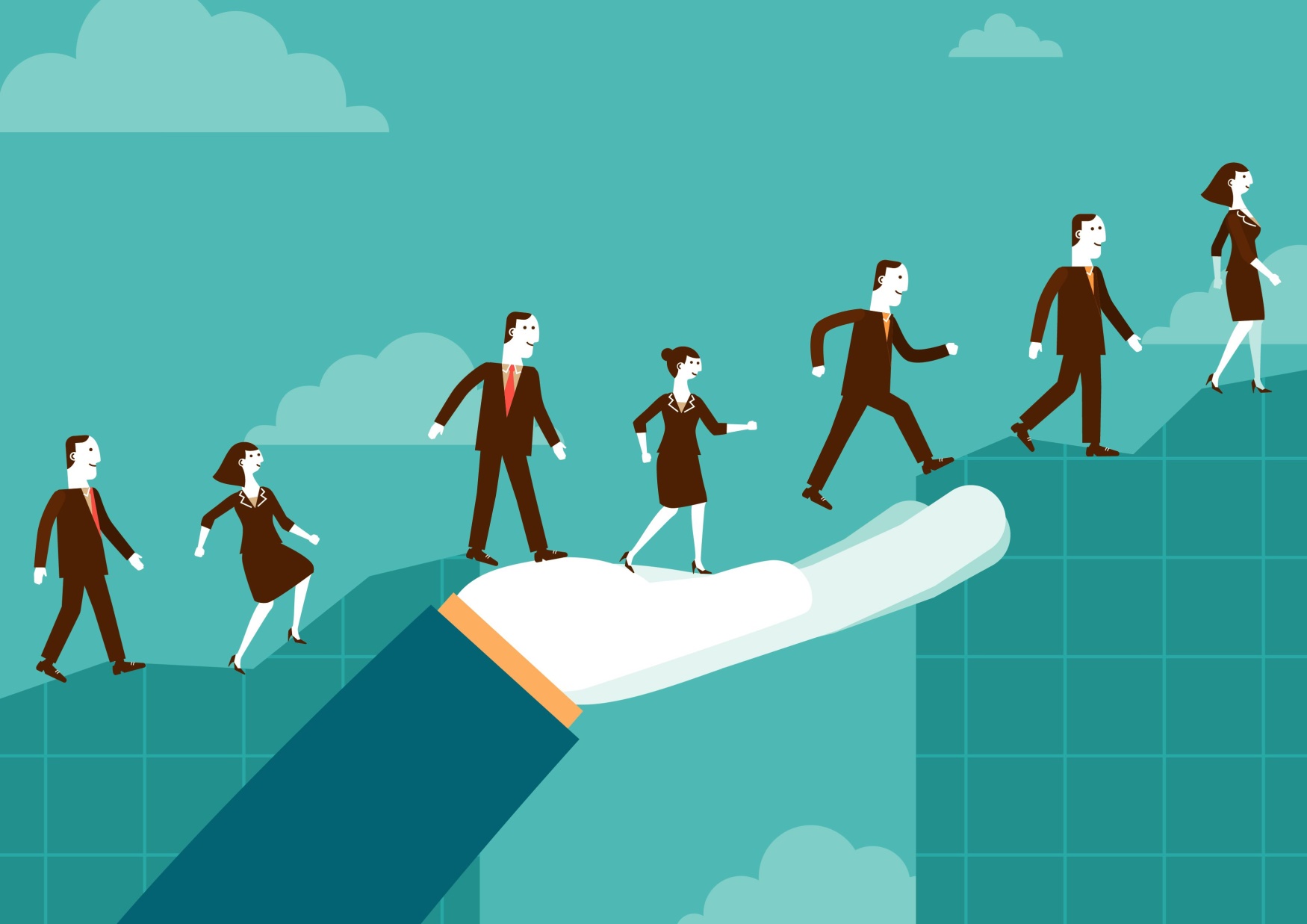 We are way up high
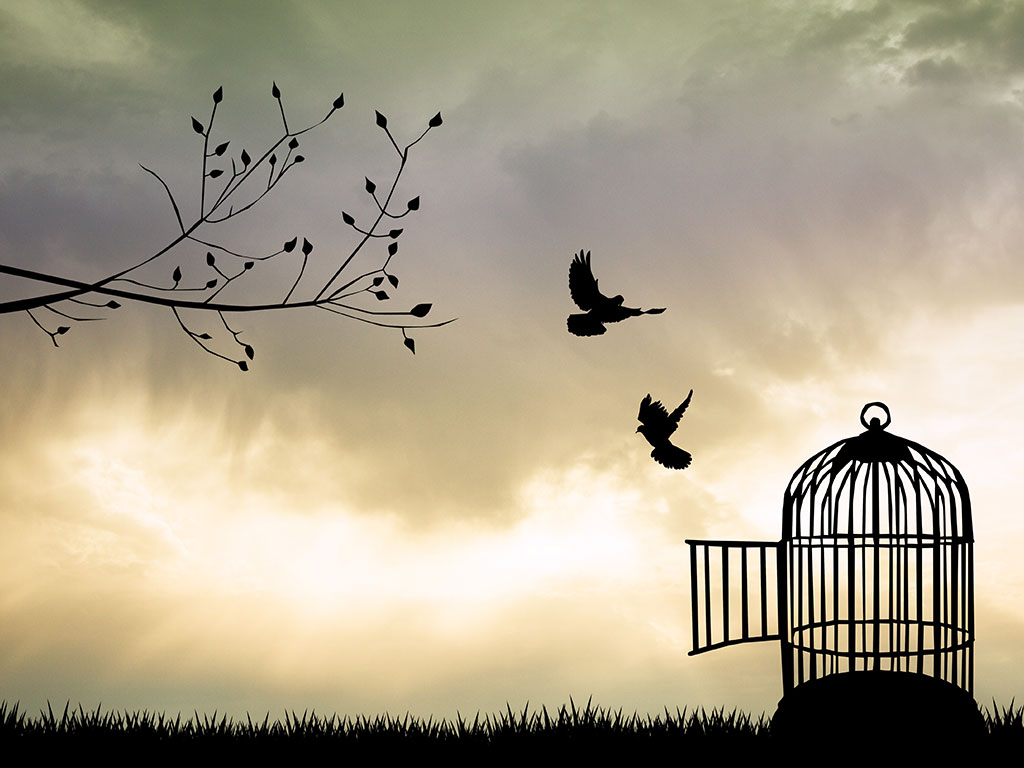 Flying out
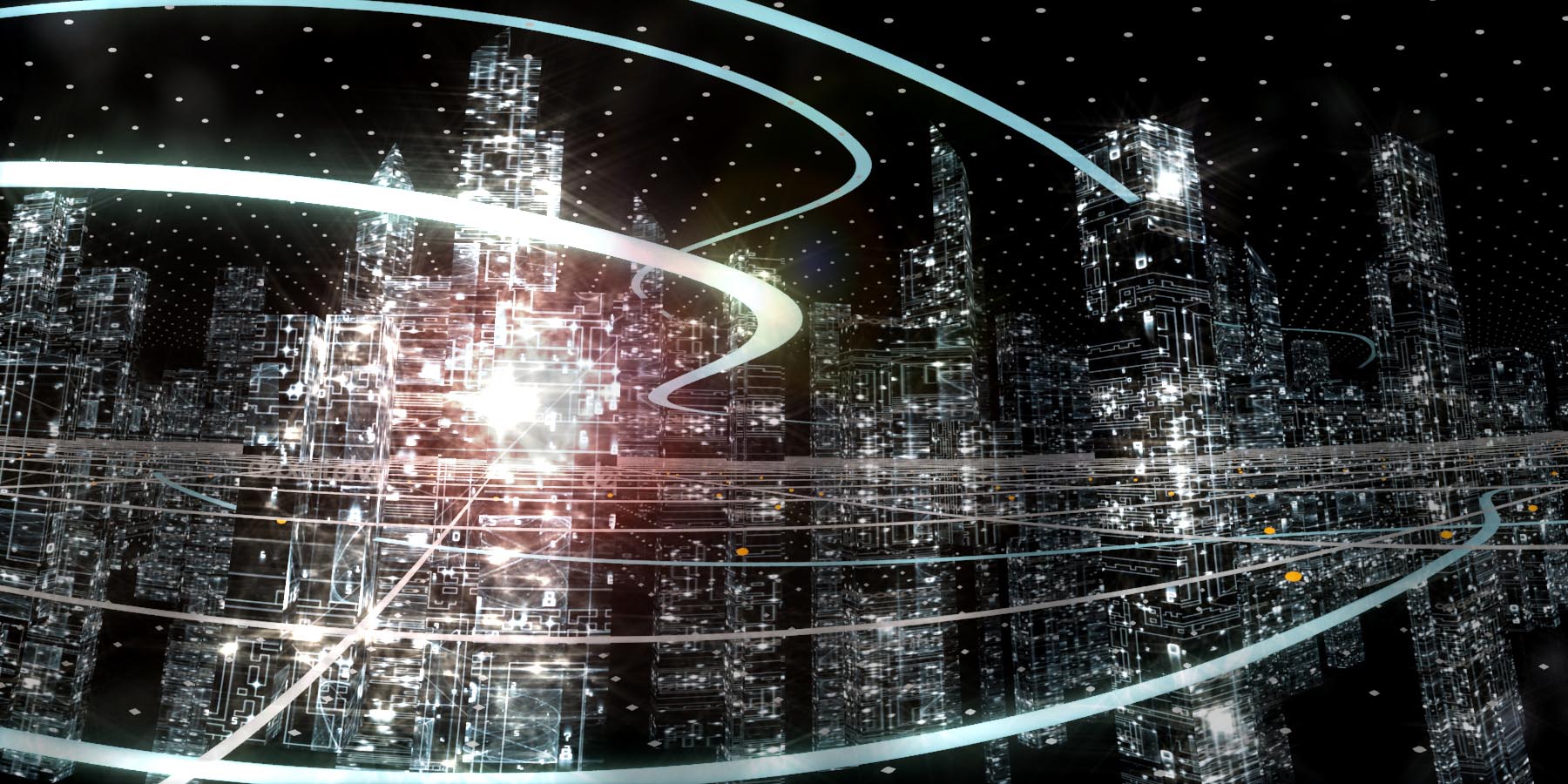 In this virtual world
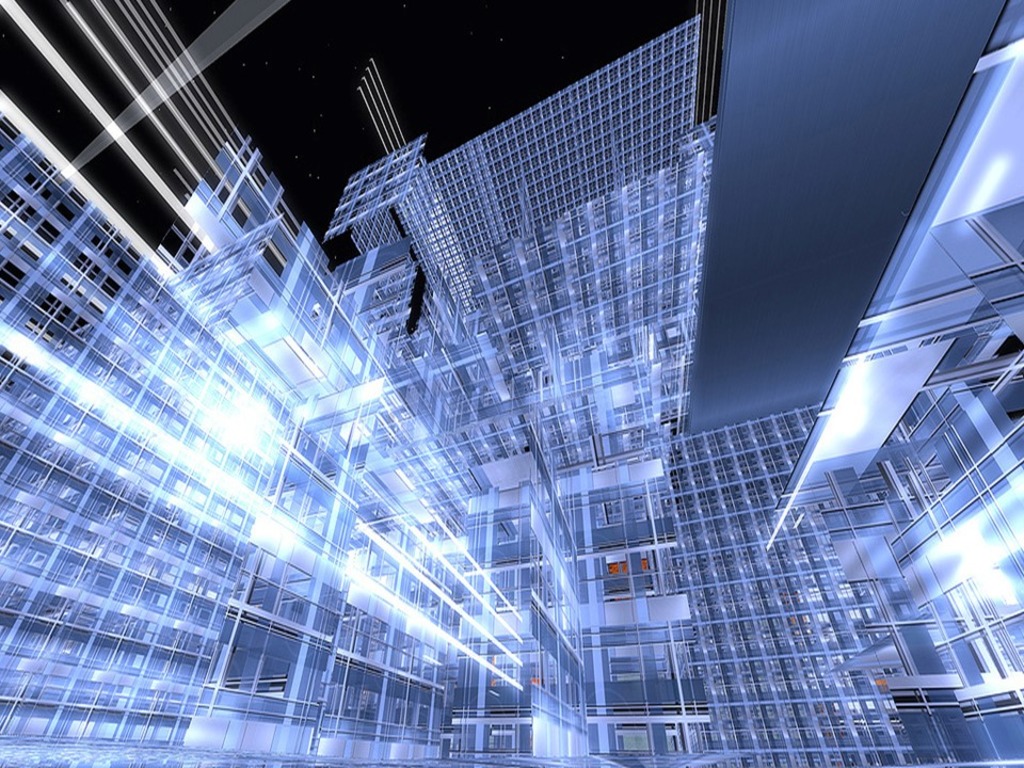 In this virtual world
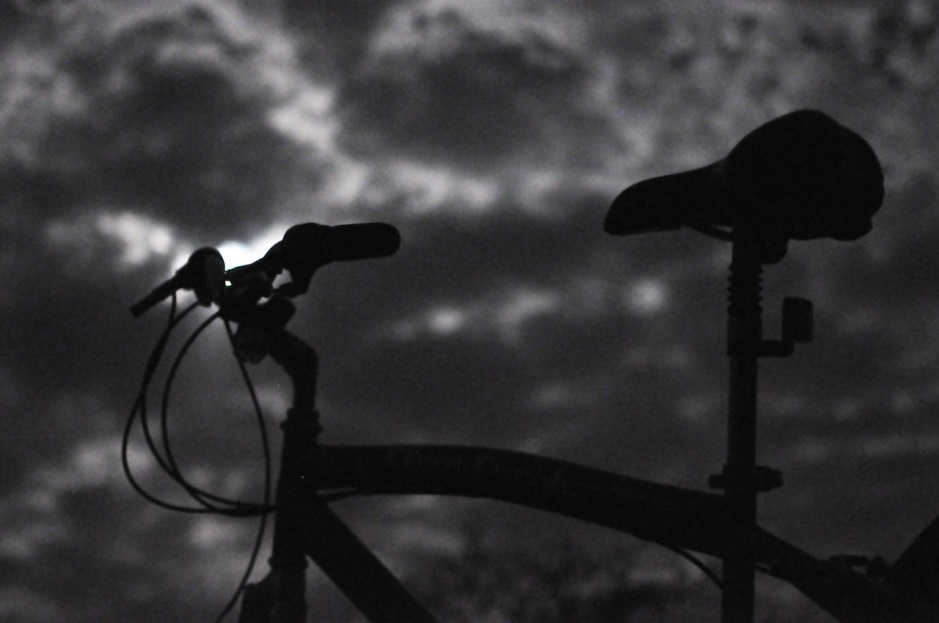 Let's get upon this moonlight ride
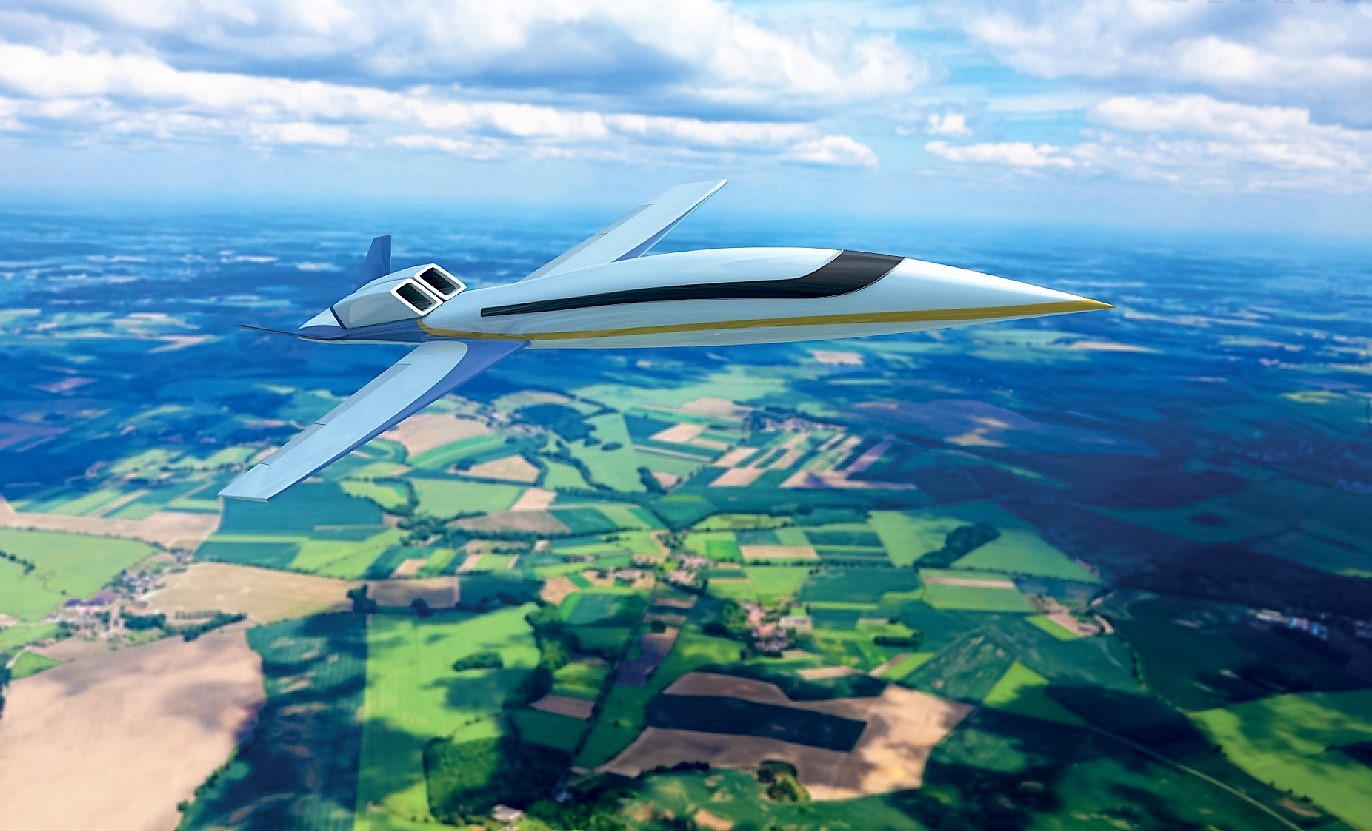 It's such a supersonic feeling
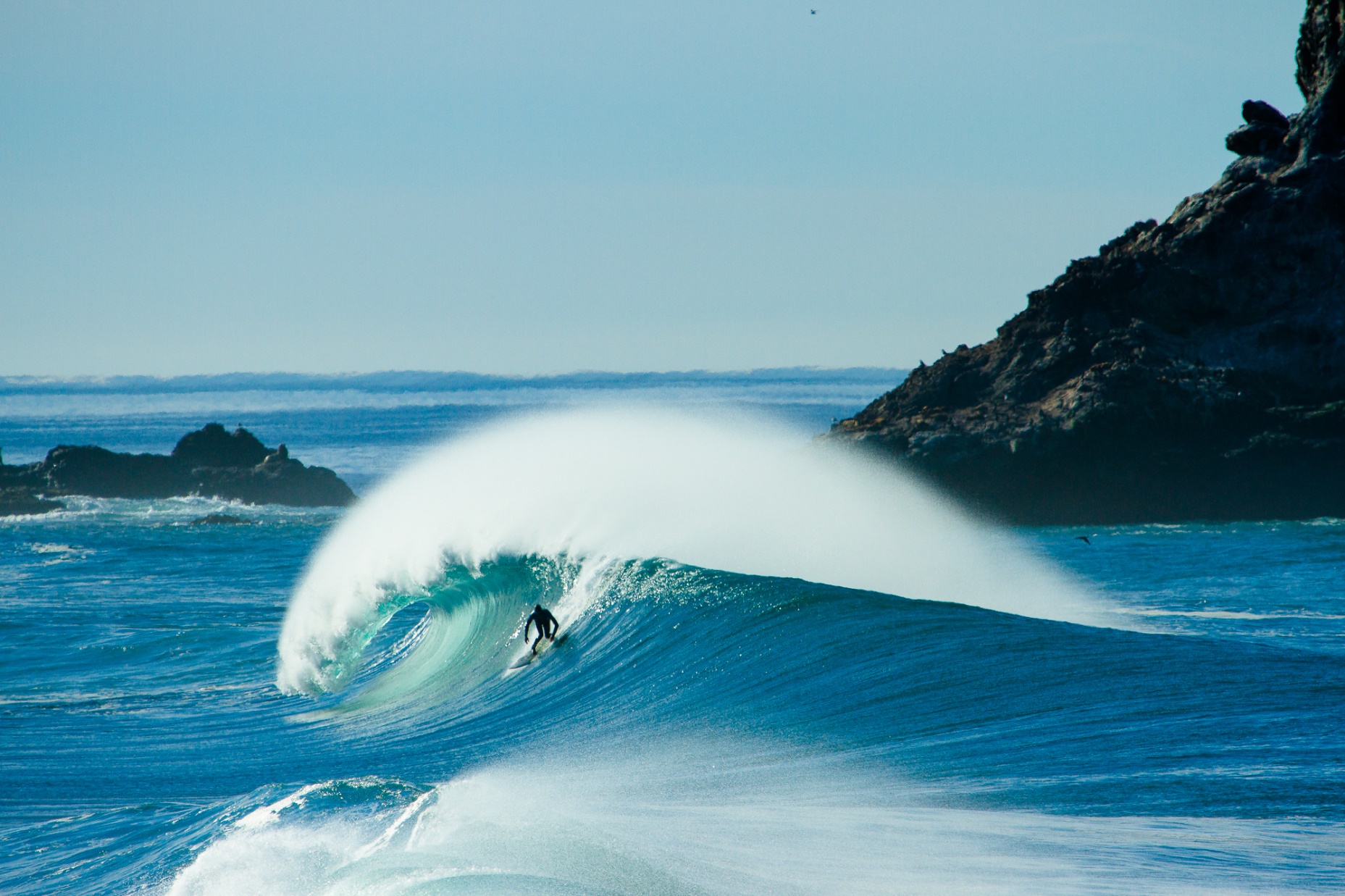 We're surfing through time
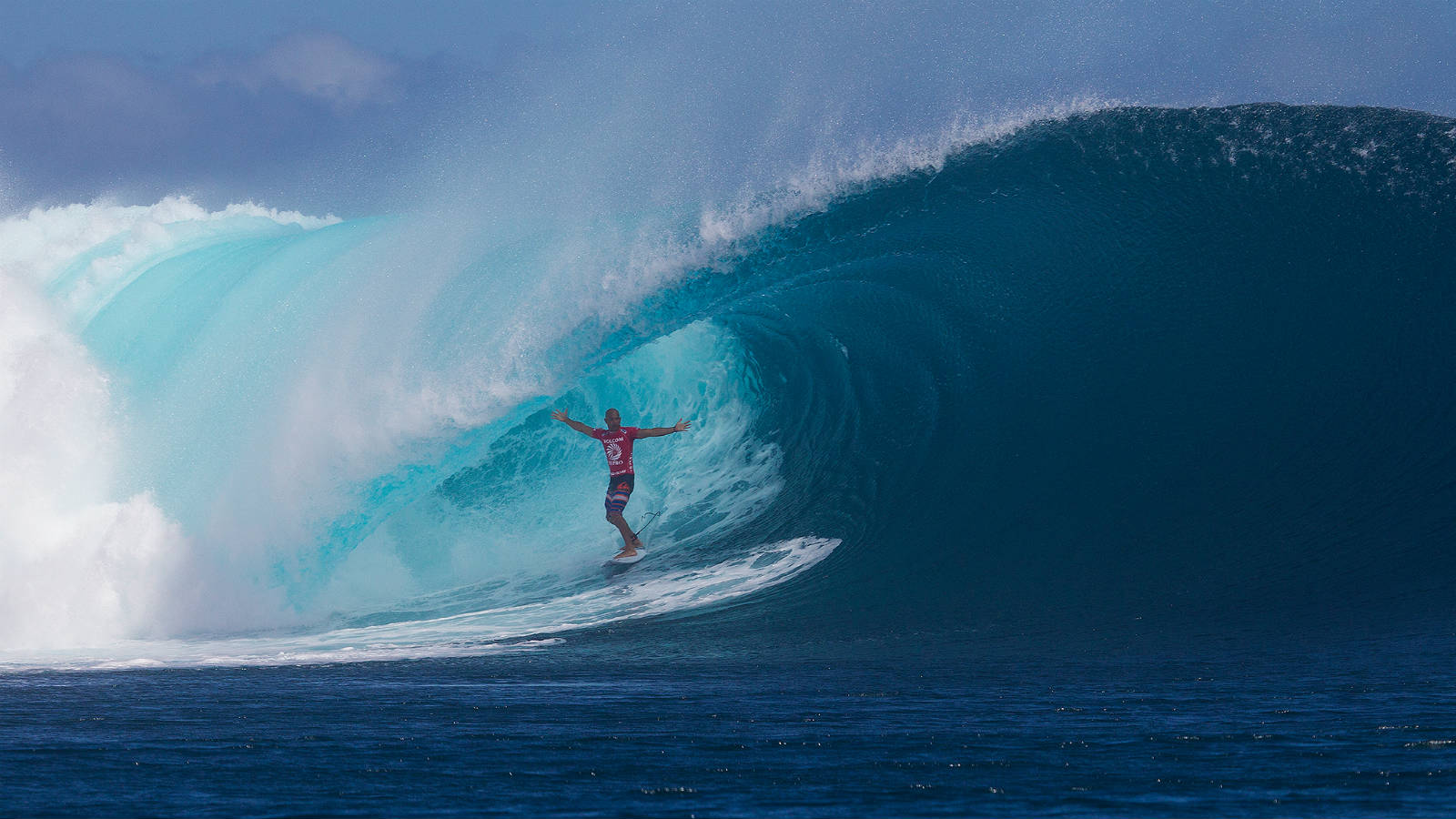 We can feel we're really moving
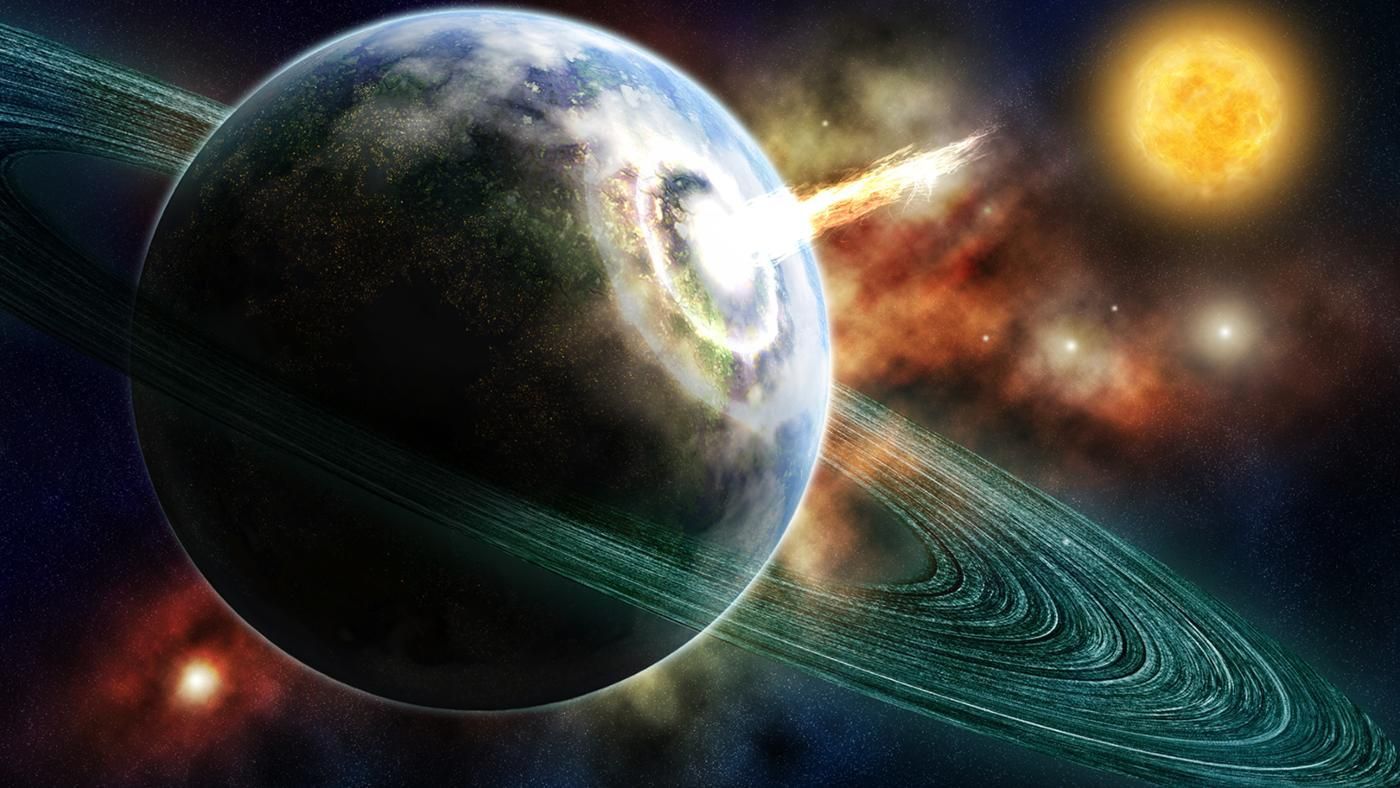 From the Earth to the light
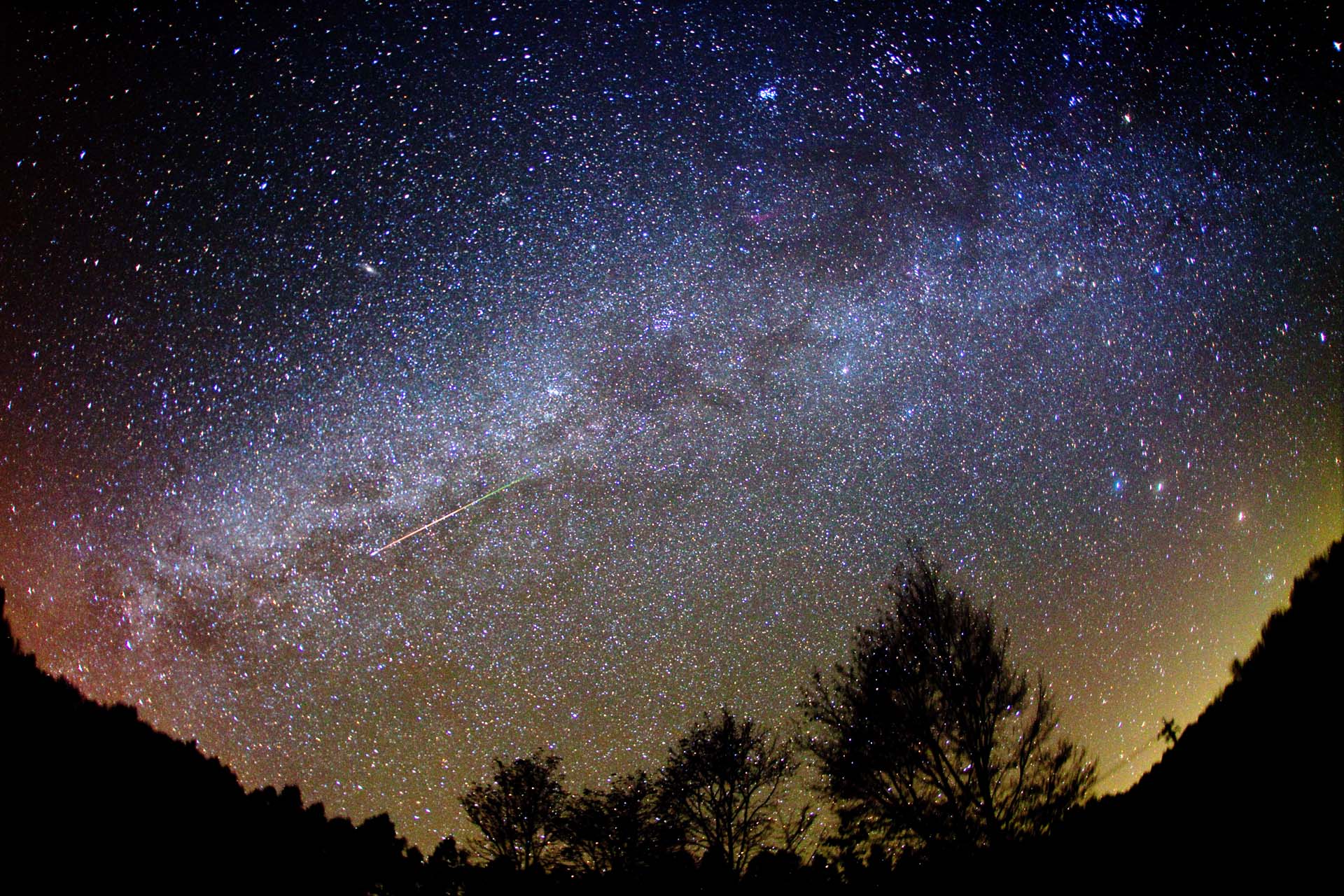 There are stars racing past
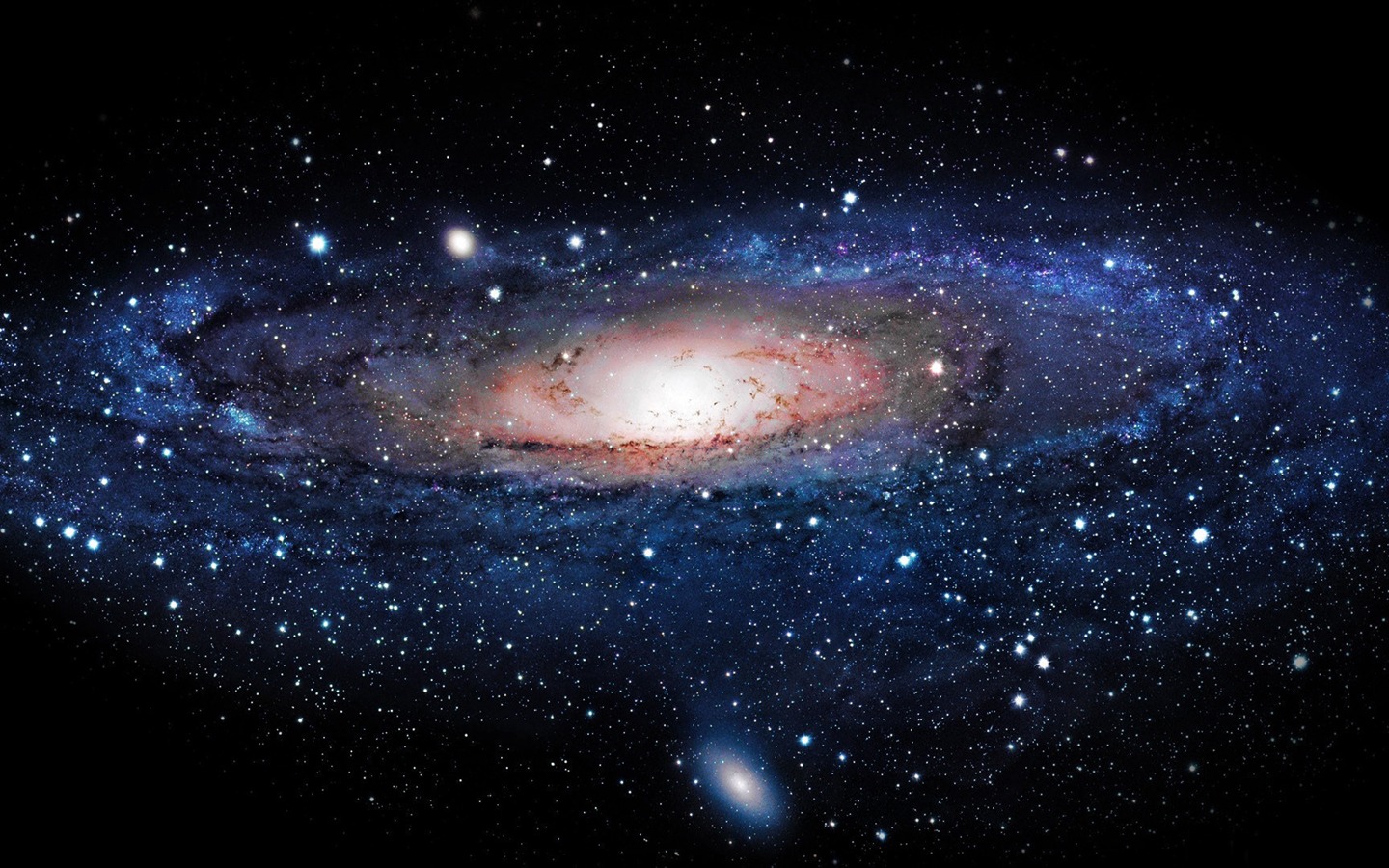 Zooming through the Milky Way
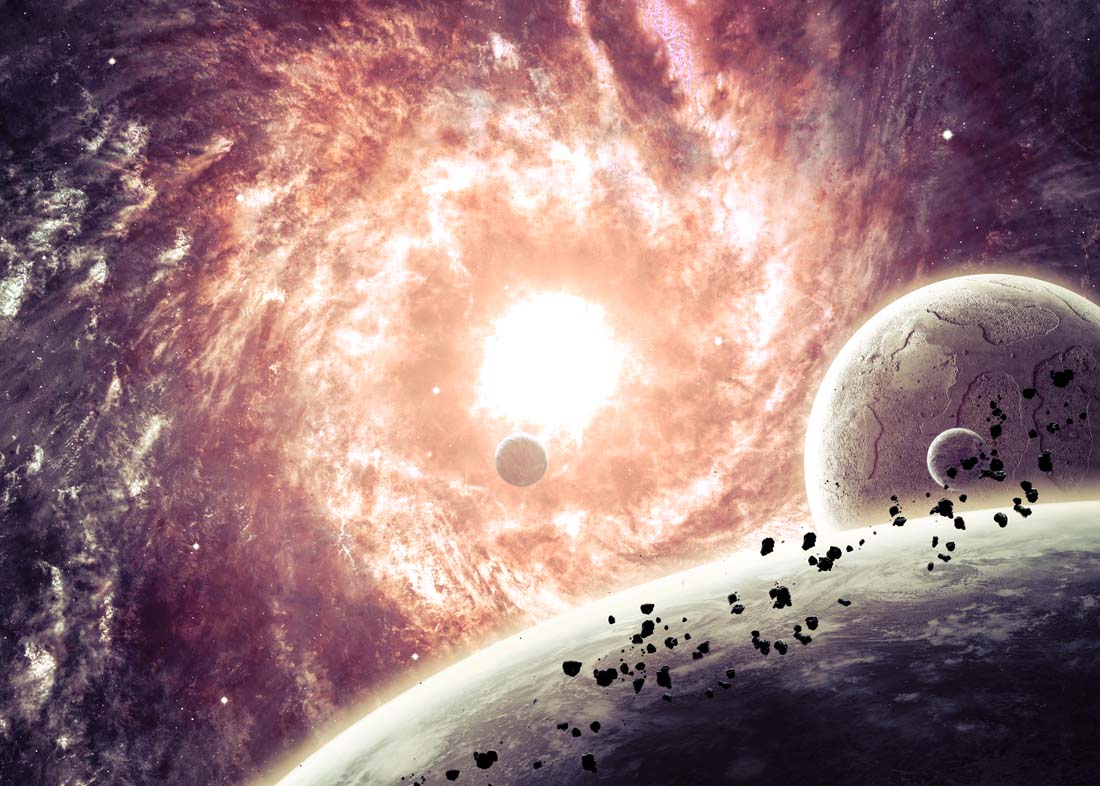 We have found a way to play
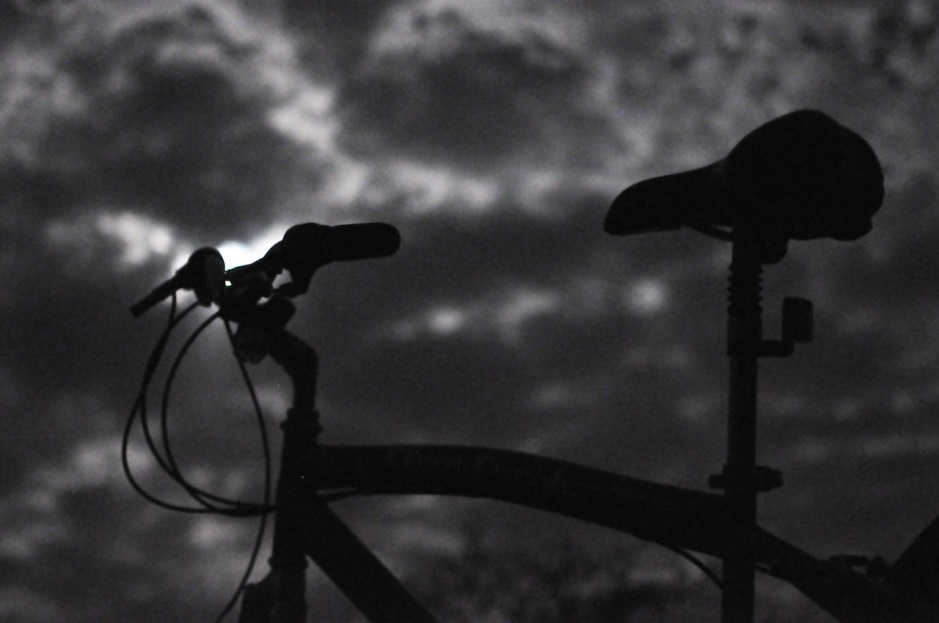 Let's get upon this moonlight ride
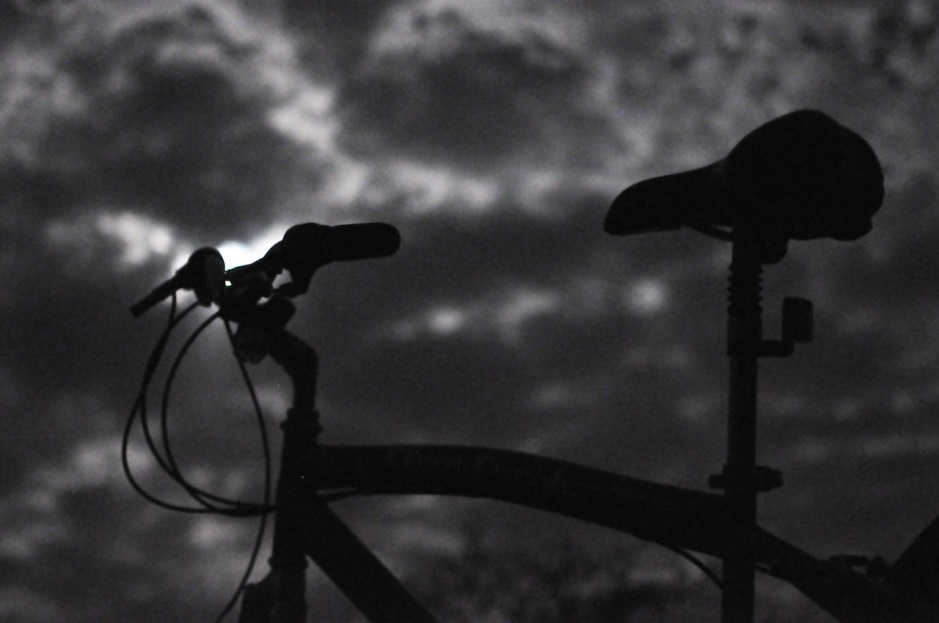 Let's get upon this moonlight ride